From Unreliable Magic to Good Marketing: A Community-First Framework for Growth
Presented by: Noah BarnettVP of Marketing
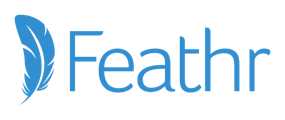 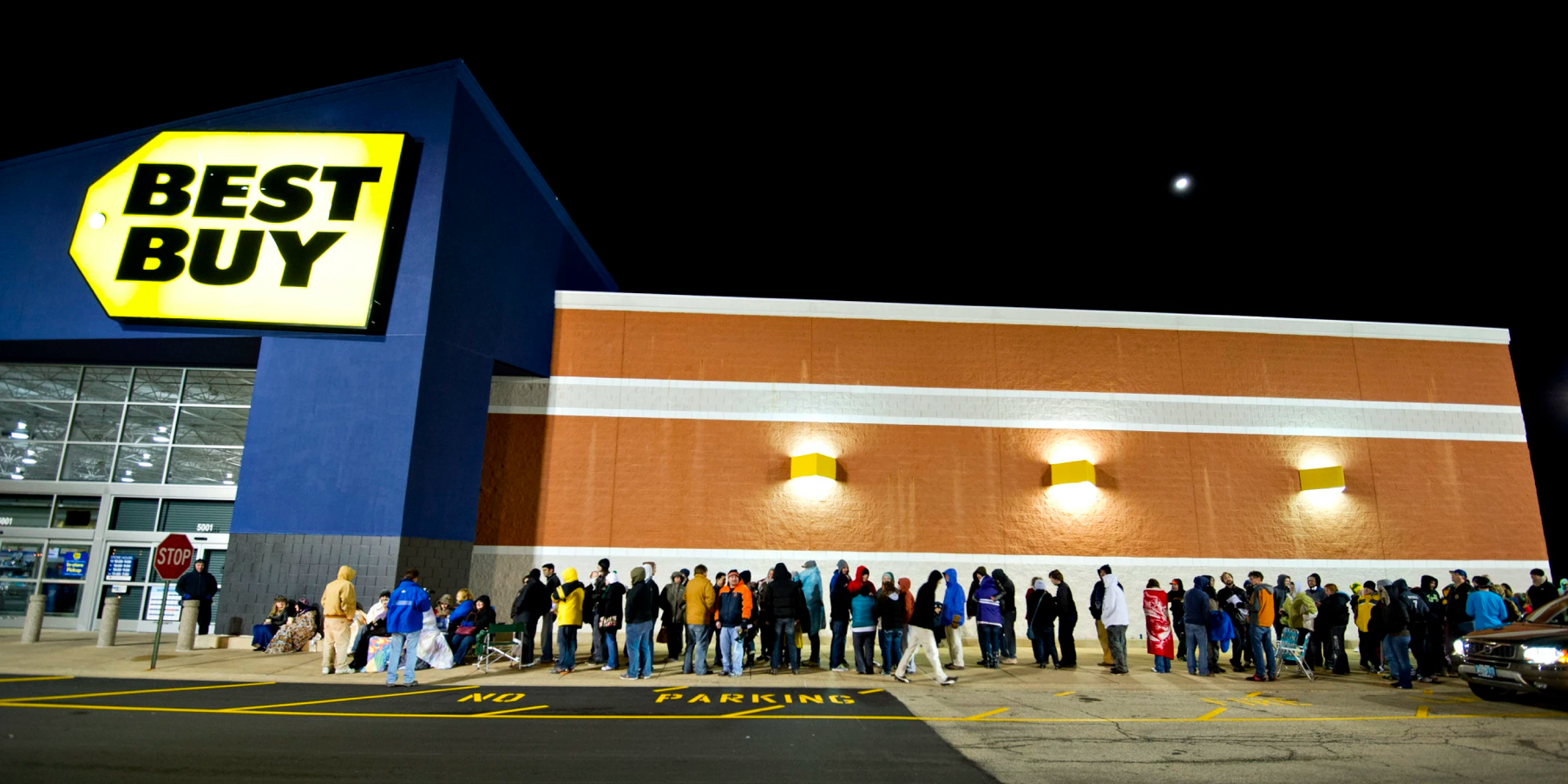 [Speaker Notes: … waiting in line for hours early in the dark hours of the morning.

Why? To be one of the first to get the latest video game or system, the latest book in your favorite series, a ludicrous deal on a 72’ TV or smart washer / dryer combo. 

Is it magic? Nope. It’s marketing.]
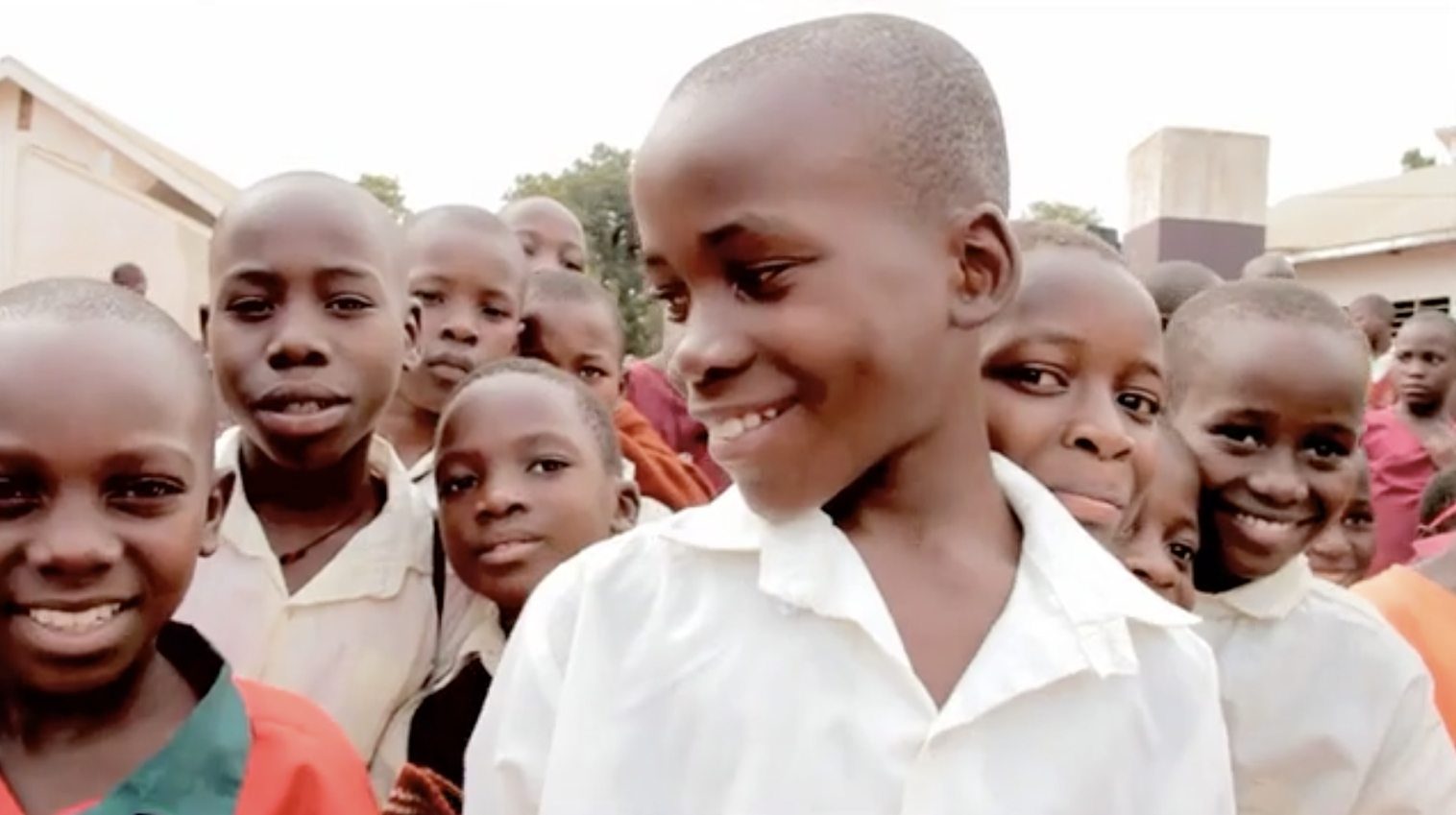 [Speaker Notes: Francis story]
I N S I G H T
Most nonprofits rely 
on magic ✨ not marketing.
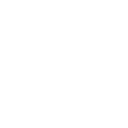 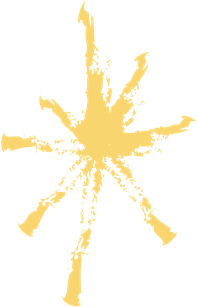 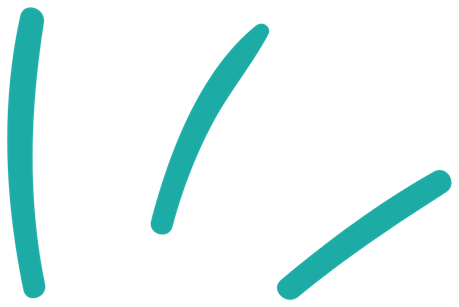 T R E N D
We’re operating on fumes
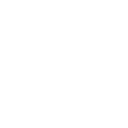 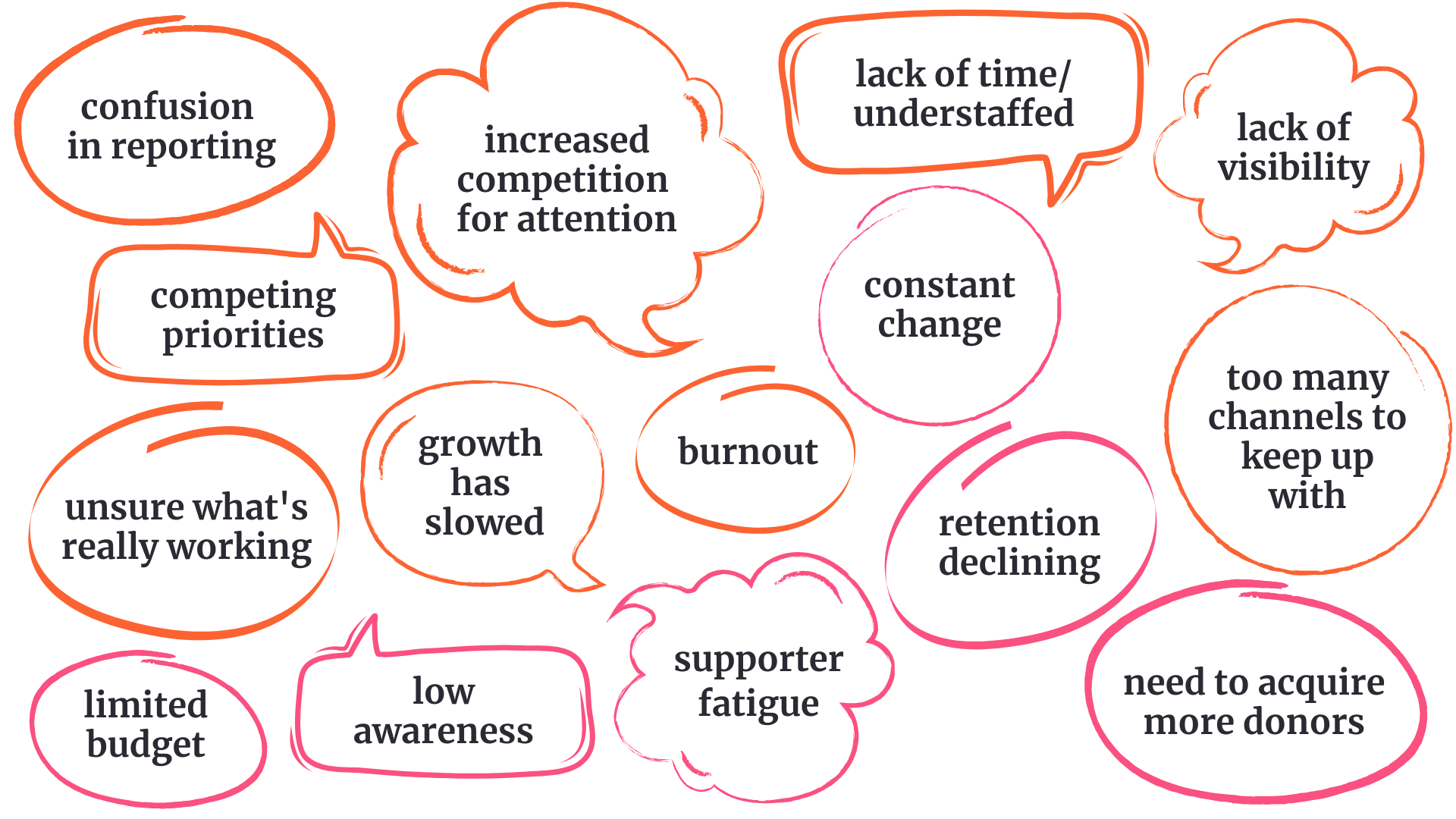 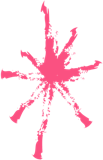 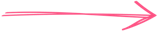 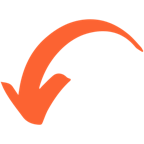 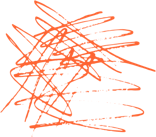 supporter fatigue
[Speaker Notes: I know this a very busy word wall - but at first glance, who would say Lack of Bandwidth is something they are struggling with right now, what about limited budget, not having clear reporting?]
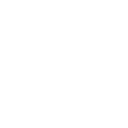 Nonprofits are facing 4 primary challenges they seek to grow impact …
CHANGEis now constant and it’s difficult to keep up
CONFUSION
in reporting and what efforts really work
COMPETINGpriorities; understaffed and under-resourced
COMPETITIONfor attention is fierce driving up costs
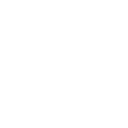 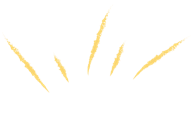 Typical marketing
Nothing  
Everything
Ad Hoc
Good marketing
Community-first
Responsive
Omnichannel
Measurable
U N R E L I A B L E    M A G I C
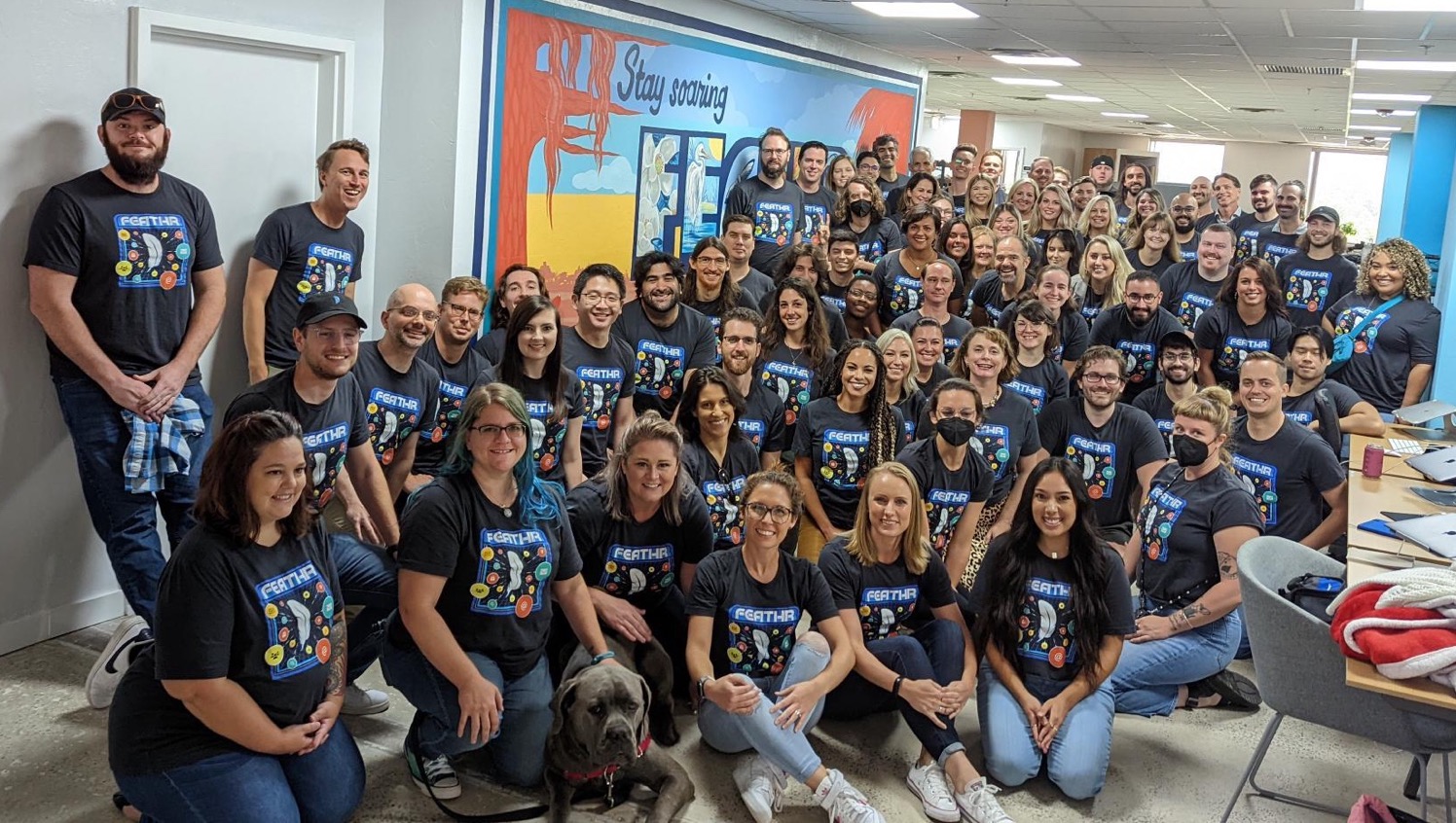 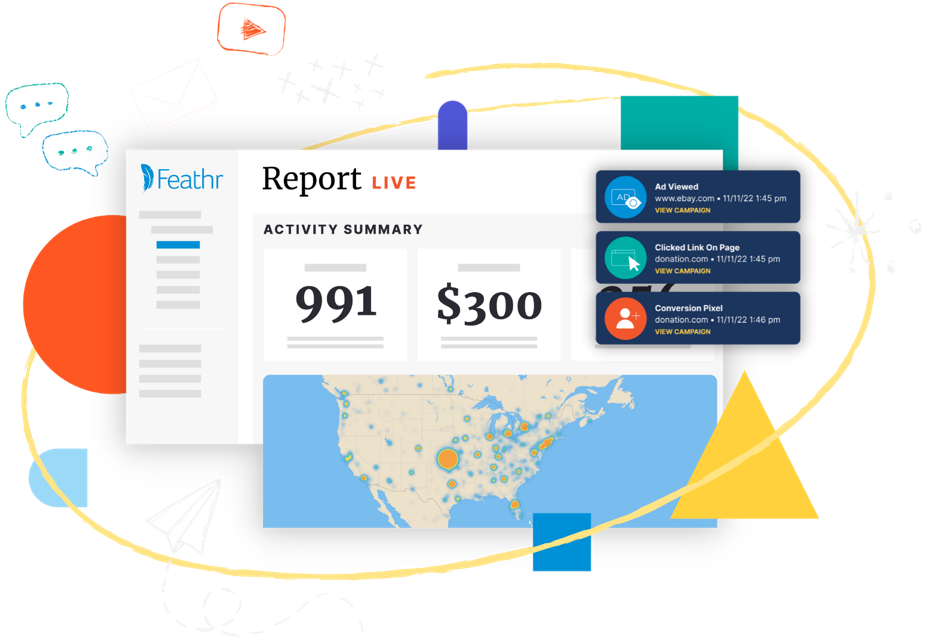 A D S    |    E M A I L    |    A N A L Y T I C S
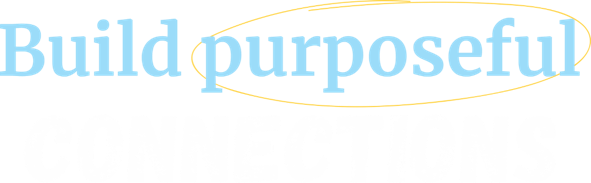 Feathr helps your nonprofit run and report on integrated marketing campaigns that grow your community and unlock more impact. 

Stop by the Feathr booth to see how!
[Speaker Notes: SAY: Feathr is the good marketing platform purpose-built to help you you know, grow, and engage your audiences across multiple channels with ease. We’re here to be your partner as you do good marketing to do more Good.]
Trusted by 1,500+ nonprofits and growing
Logos
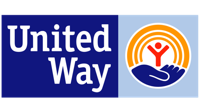 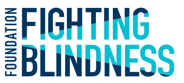 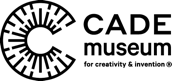 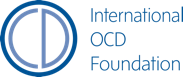 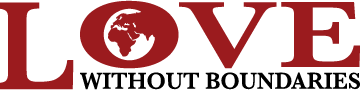 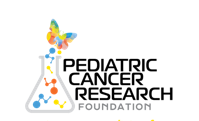 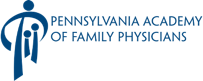 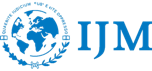 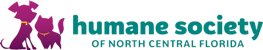 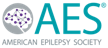 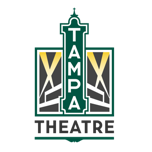 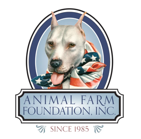 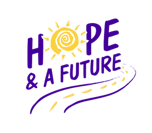 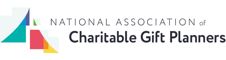 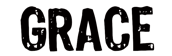 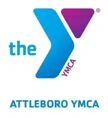 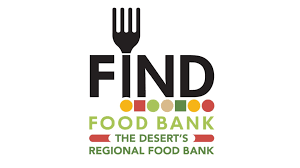 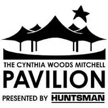 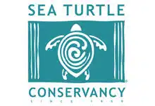 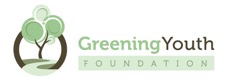 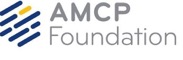 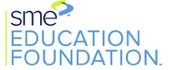 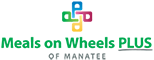 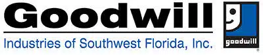 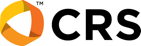 [Speaker Notes: SAY: Here’s “WHO” Feathr works with: 1,200 nonprofits currently use Feathr’s marketing and fundraising tools.
We support large organizations like the United Way and International Justice Mission… to small, local orgs like the Humane Society of North Central Florida.
We can reach broad audiences, like CRS’s mission to advance sustainable energy… down to very niche audiences, like Hope and a Future’s goal to support faith-based Foster care in Arizona.

ASK: Are you familiar with any of the orgs listed on this screen?
TRANSITION: Bottomline, Feathr is not trying to be everything for everyone. We just do digital marketing really well for nonprofits.

Since we have the “WHO” slide, can we put in the “WHAT” Feathr does slide next?]
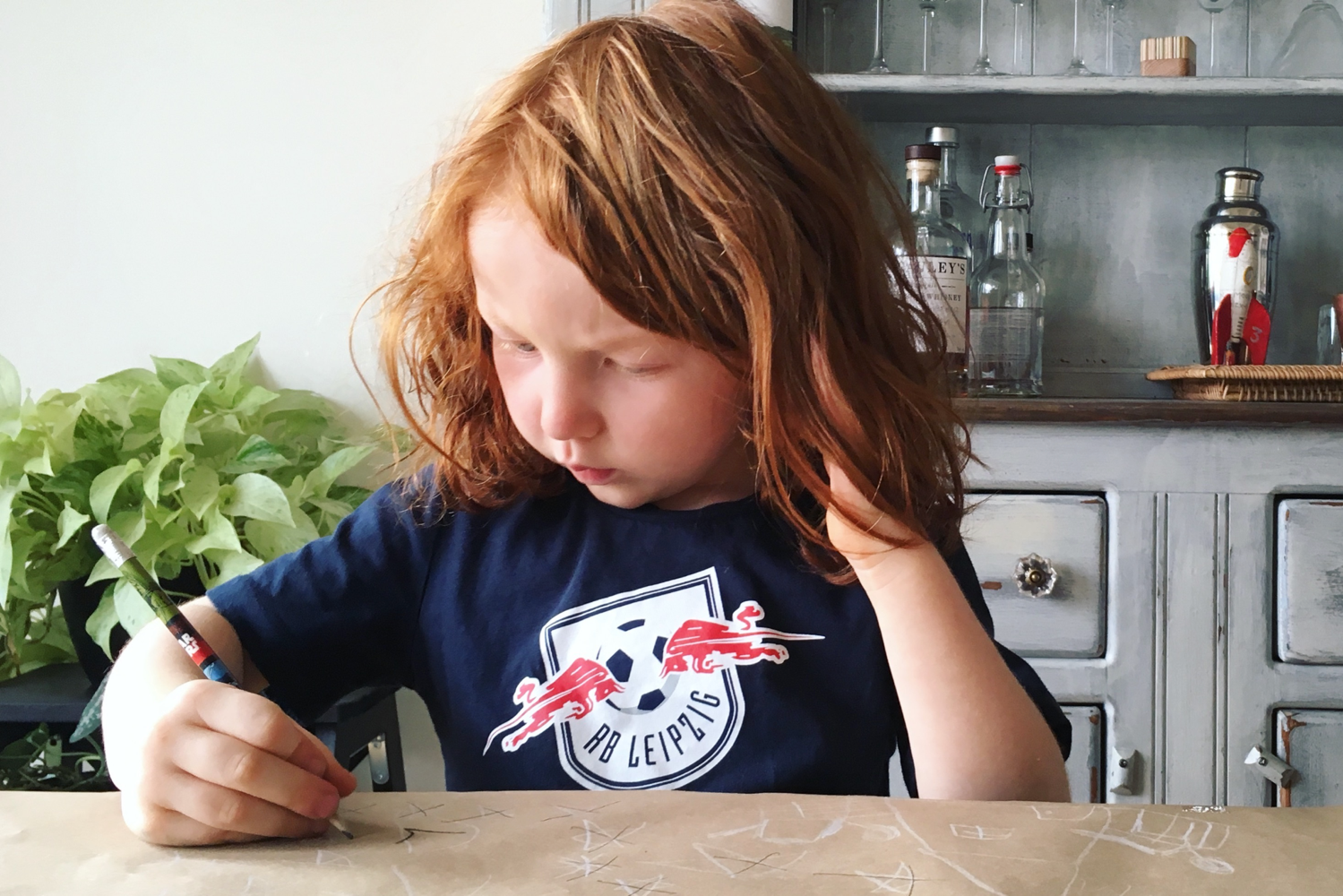 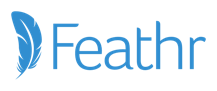 The Good Marketing Framework
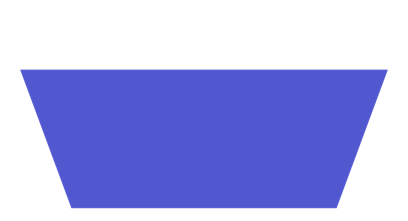 Communities
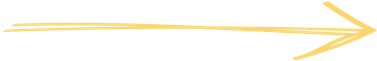 Understand
Context & Intent
Identify
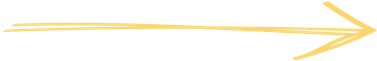 Good
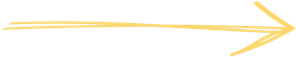 Learn
Cultivate
Known & Unknown
CRM / Email Lists
Website visitors
Prospect lists
Social / communities
Event attendees
Members
Volunteers
Beneficiaries 
Patrons
Mission, Advocacy, Community, Connection
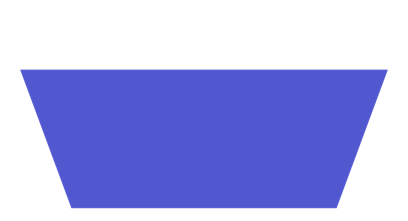 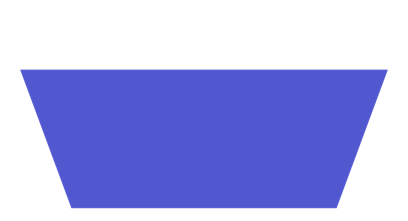 Connections
Conversions
Activate
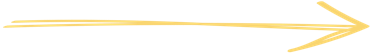 Membership, Donations, Tickets, Signups, Etc.
Email, Social, Mail, Retargeting, Search, Etc.
[Speaker Notes: Talk about engagement lifecycles in the context of this framework
Acquisition
Engagement
Cultivation]
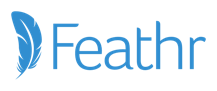 Engagement funnel
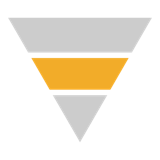 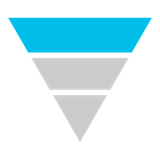 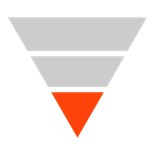 Awareness
Engagement
Conversion
Word of Mouth
Keyword Search
Geofencing
Lookalike Audiences
Events
Retargeting
Intent-Based
Smart Email
Personal Outreach
Retargeting
CRM / Email Mapping 
Organic / Paid Social 
Direct Mail / Offline
SMS Messages
[Speaker Notes: Based on your goals - I’d recommend our online donations flight. It includes 10-15 campaigns that are designed to engage your donors at scale with relevant messaging to maximize funds throughout their year with a specific focus around key appeals. Will start with the low hanging fruit of better engagement and conversion campaigns 1st. Then talk about awareness and audience expansion.]
1
Identify

Who?
Context?
Intent?
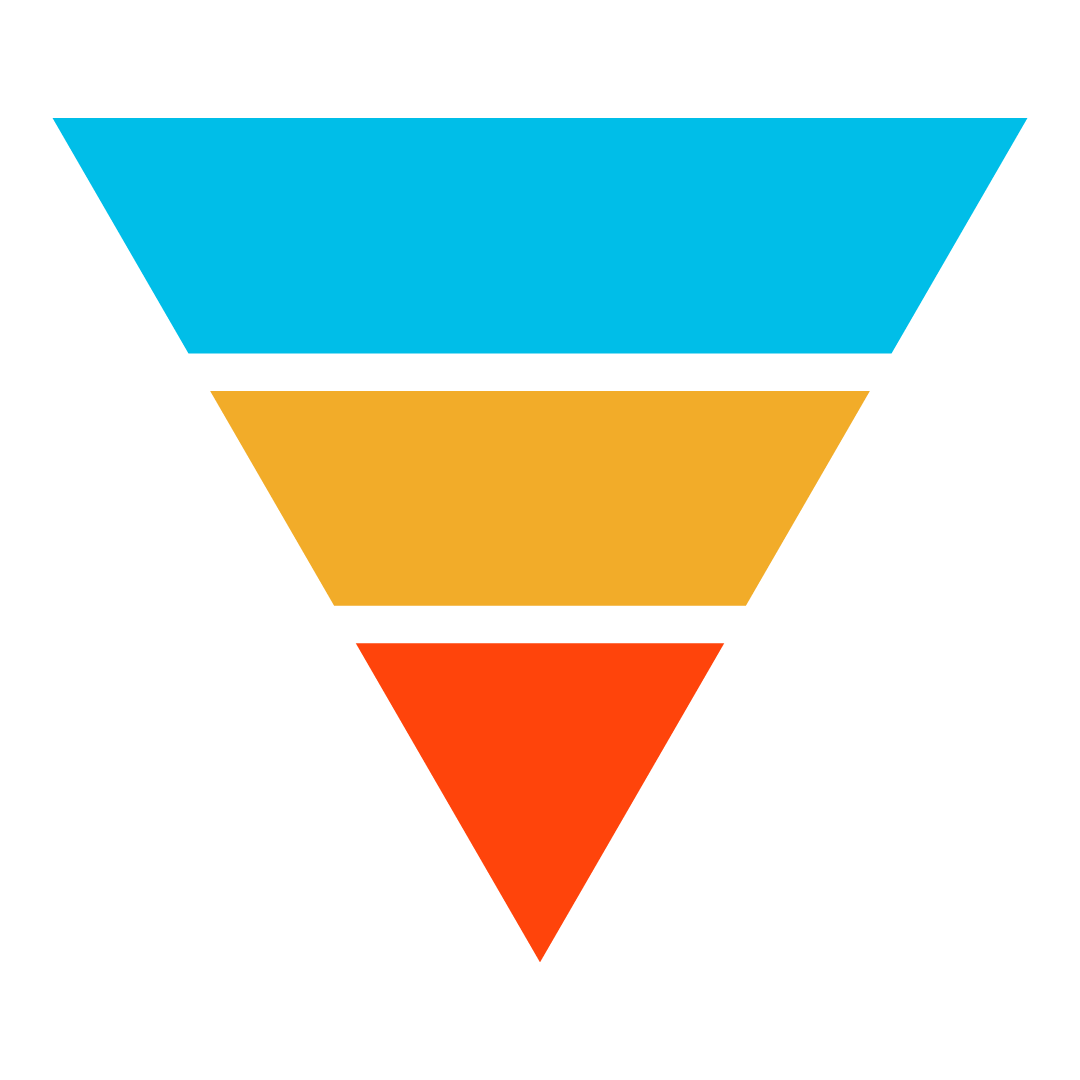 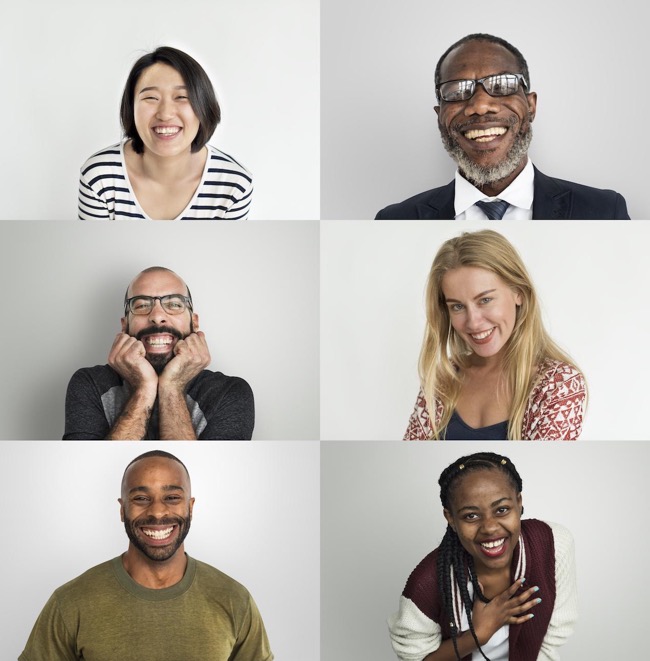 Awareness
Engagement
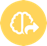 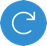 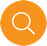 Cultivation
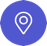 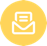 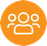 Image by rawpixel.com on Freepik
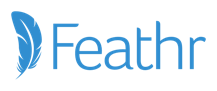 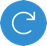 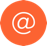 Single Send
Retargeting
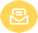 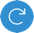 Facebook Retargeting
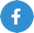 Smart Send
Email Mapping
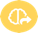 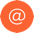 Facebook Email Mapping
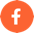 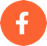 Search Keyword
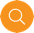 Auto Send
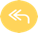 Lookalike
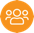 Mobile Geofencing
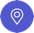 Peer-to-Peer
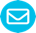 Historical Geofencing
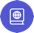 R E M I N D E R
What you know about your community drives campaigns
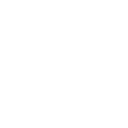 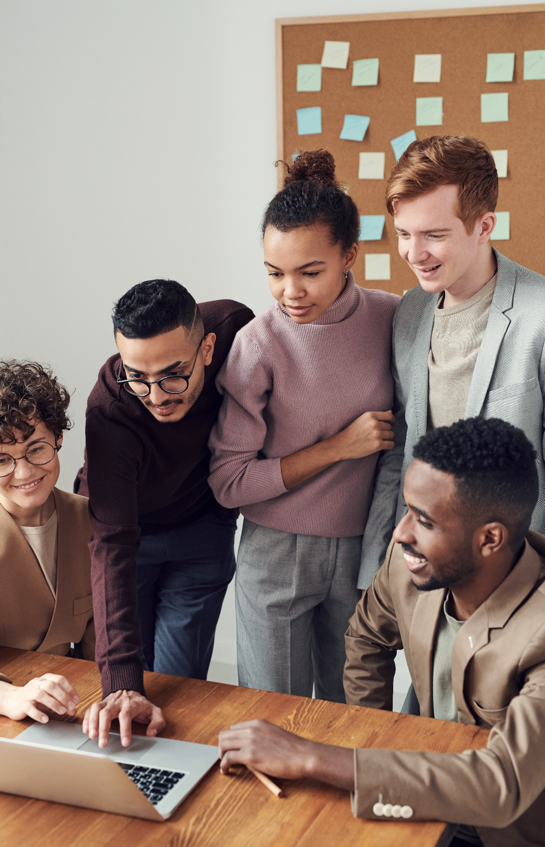 Agenda
Example Segments / IDs

Active supporters
Members
Website visitors (known + unknown)
Event attendees
Target beneficiaries (based on prior engagement or target locations)
Volunteers
Patrons / visitors
Lapsed supporters / participants
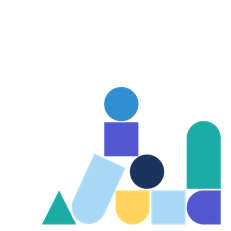 R E M I N D E R
Relevancy over reach
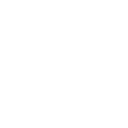 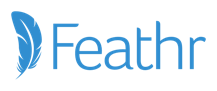 The Good Marketing Framework
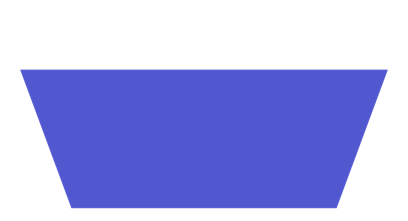 Communities
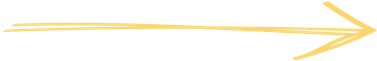 Understand
Context & Intent
Identify
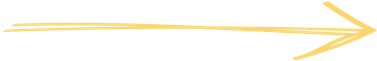 Good
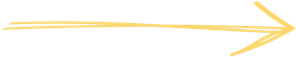 Learn
Cultivate
Known & Unknown
CRM / Email Lists
Website visitors
Prospect lists
Social / communities
Event attendees
Members
Volunteers
Beneficiaries 
Patrons
Mission, Advocacy, Community, Connection
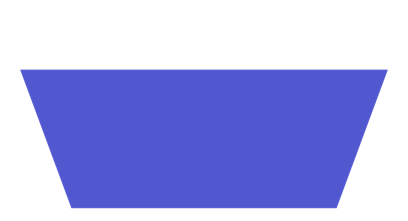 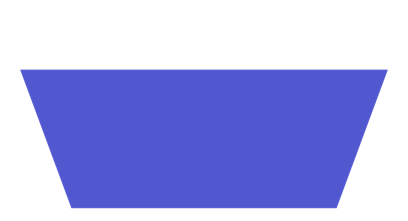 Connections
Conversions
Activate
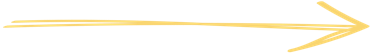 Membership, Donations, Tickets, Signups, Etc.
Email, Social, Mail, Retargeting, Search, Etc.
[Speaker Notes: Talk about engagement lifecycles in the context of this framework
Acquisition
Engagement
Cultivation]
Cultivate

Content
Channels
2
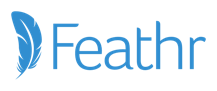 Marketing funnel
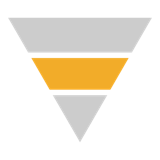 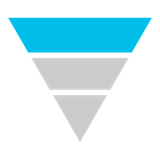 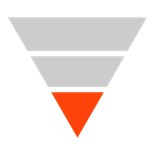 Awareness
Engagement
Conversion
Word of Mouth
Keyword Search
Geofencing
Lookalike Audiences
Events
Retargeting
Intent-Based
Smart Email
Personal Outreach
Retargeting
CRM / Email Mapping 
Organic / Paid Social 
Direct Mail / Offline
SMS Messages
[Speaker Notes: Based on your goals - I’d recommend our online donations flight. It includes 10-15 campaigns that are designed to engage your donors at scale with relevant messaging to maximize funds throughout their year with a specific focus around key appeals. Will start with the low hanging fruit of better engagement and conversion campaigns 1st. Then talk about awareness and audience expansion.]
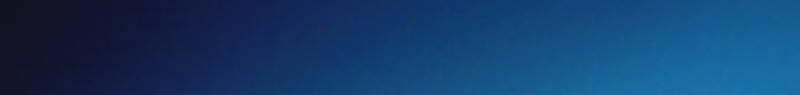 Omnichannel Campaigns
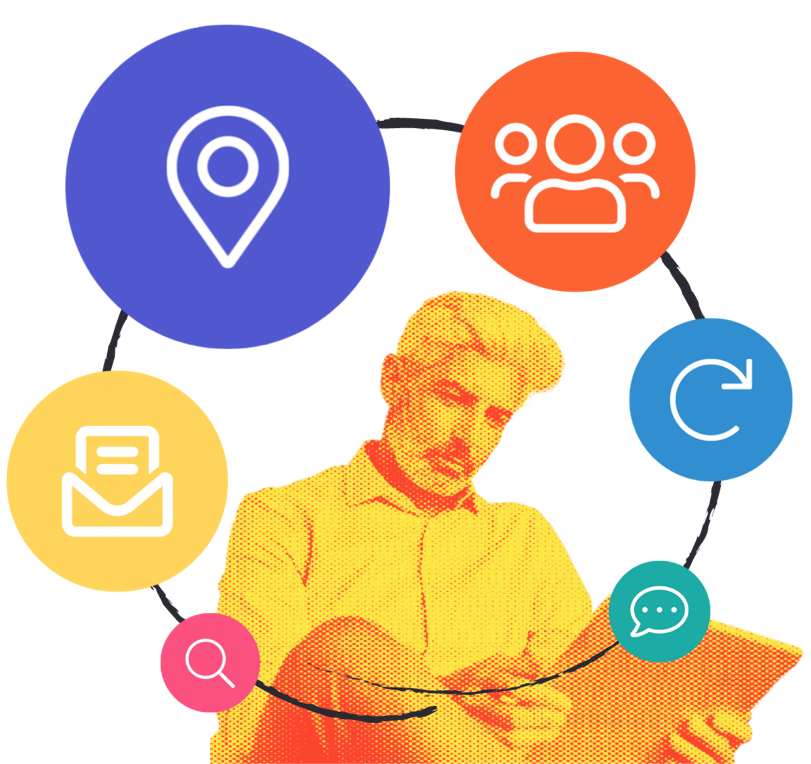 Reach people at every stage of engagement, and simplify reporting with all channels in one place

Email 
Display Ads
Social Ads
Website Engagement
Marketing Automation
Landing Pages
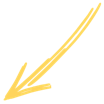 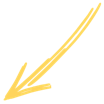 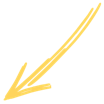 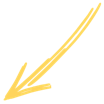 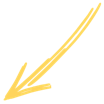 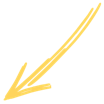 Awareness   Geofencing
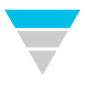 Donation Geofencing
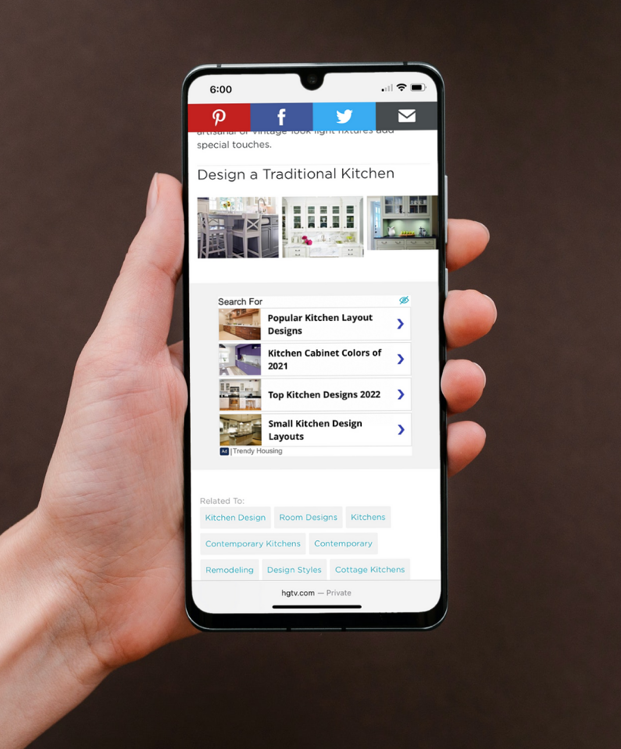 Target people in specific locations.
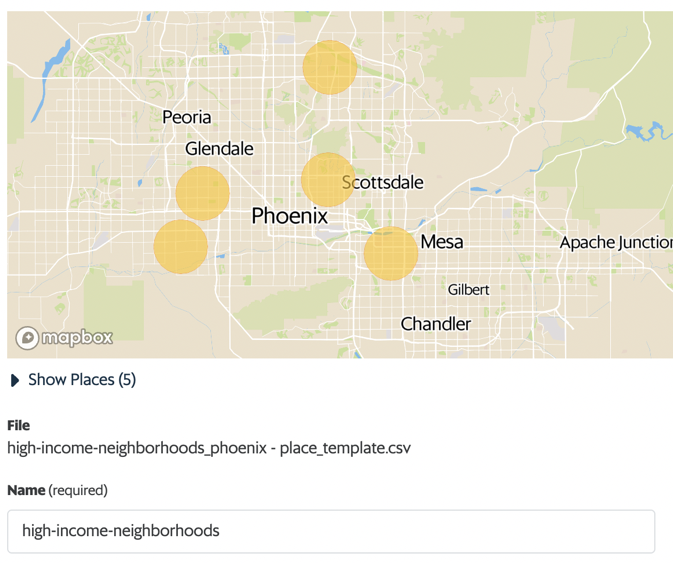 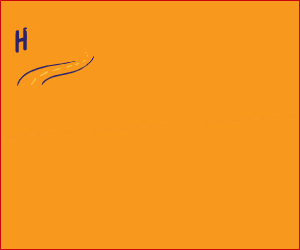 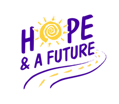 [Speaker Notes: SAY: So far we have talked about engaging your current audience better, This next campaign is focused on getting your message in front of brand new people!

Geofencing is like dropping a pin on a map, drawing a circle around that pin… and serving messages to everyone inside that circle. This example shows how “Hope and a Future” geofenced high-income neighborhoods in Arizona to reach potential donors.

((Use tie backs here to show how geofencing helps with their goal))
ASK: Is there a specific area where you’d like to connect with people who would likely support your mission?
((Examples to get the ideas flowing… 
Donors: high income neighborhoods, golf courses, galas, theaters, other nonprofit fundraisers
Younger audiences: colleges, music festivals, restaurants, shopping districts
Supporters/advocacy: government offices, state capitals))]
Awareness   Affinity Targeting
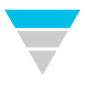 Donation Lookalike
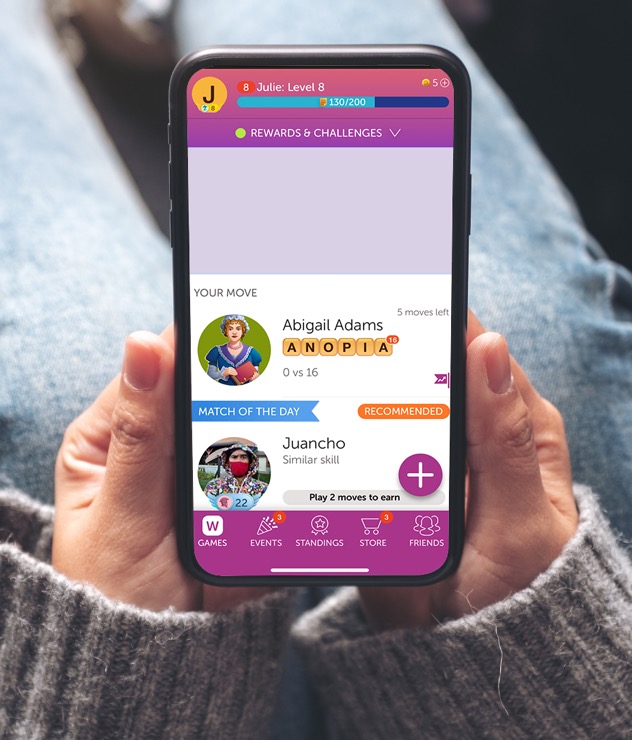 Build an audience from scratch that matches characteristics of your existing donors: income demographics, purchase history, industry affiliation, location, and more.
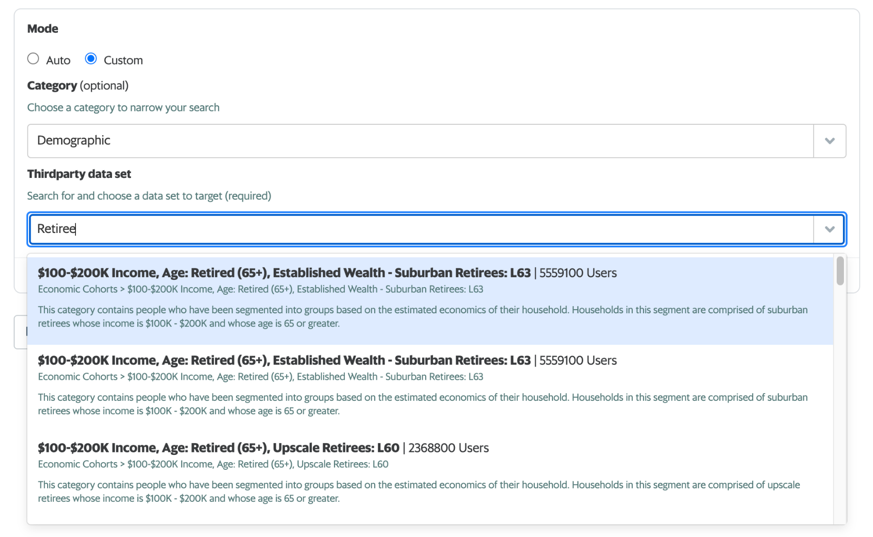 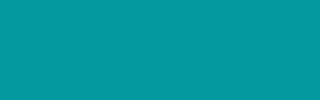 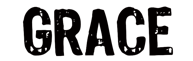 [Speaker Notes: SAY: Affinity campaigns require nothing upfront to execute, and there are literally more than 7,000 categories to choose from. With a few clicks, you can build an ad campaign targeting thousands of new, RELEVANT people.

Feathr pulls affinity data from multiple reliable sources and updates regularly each month to provide access to the most relevant audiences.

ASK: What are some of the characteristics of people who would support your mission?]
Awareness   Keyword Search
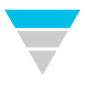 Donation Search
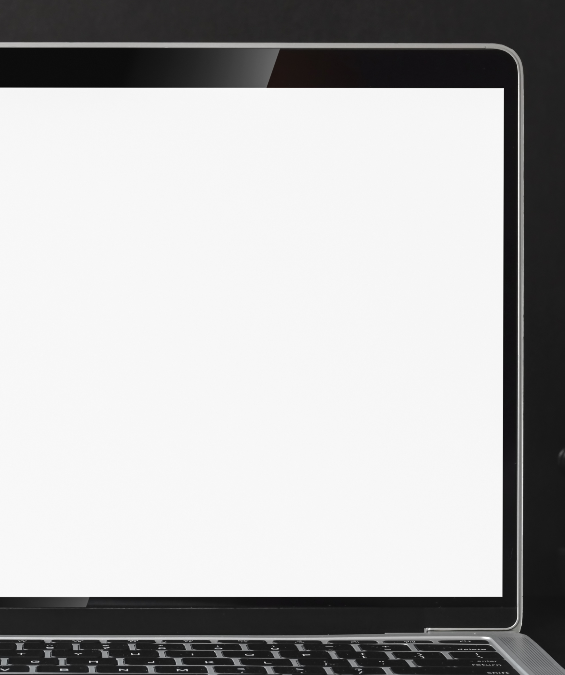 Serve dynamic messages to people searching for your services or related topics.
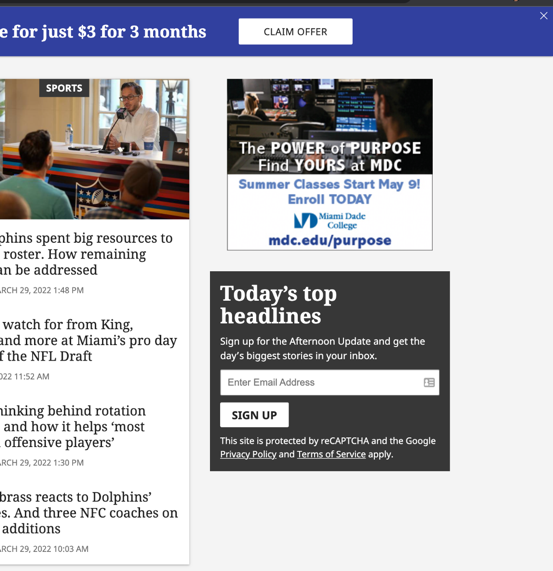 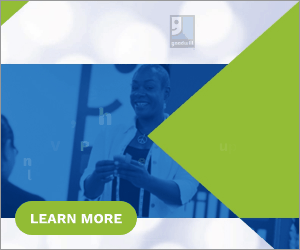 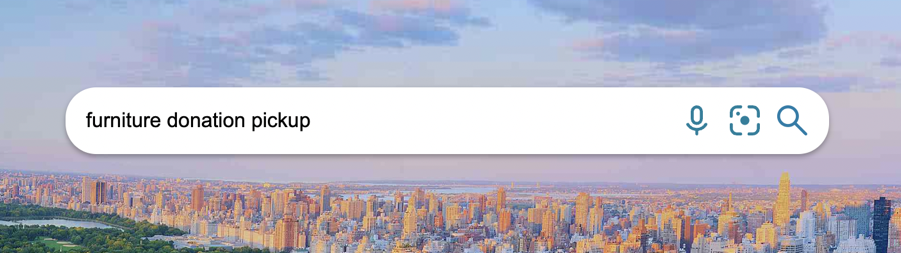 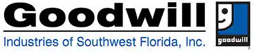 [Speaker Notes: SAY: Another awareness campaign is called “Search Keyword” - where we serve ads to people who are searching for your services or related topics. 

This example shows someone searching for a way to arrange a furniture donation pickup. As they browse the internet later on… Feathr’s client, Goodwill, is able to serve them ads speaking DIRECTLY to their interest in donating.

((Use tie backs here to show how search keyword helps with their goal))ASK: Do you have any competitor or complimentary orgs whose supporters may be interested in your mission?]
Engagement   Facebook Retargeting
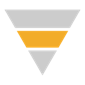 Program Awareness FB Retargeting
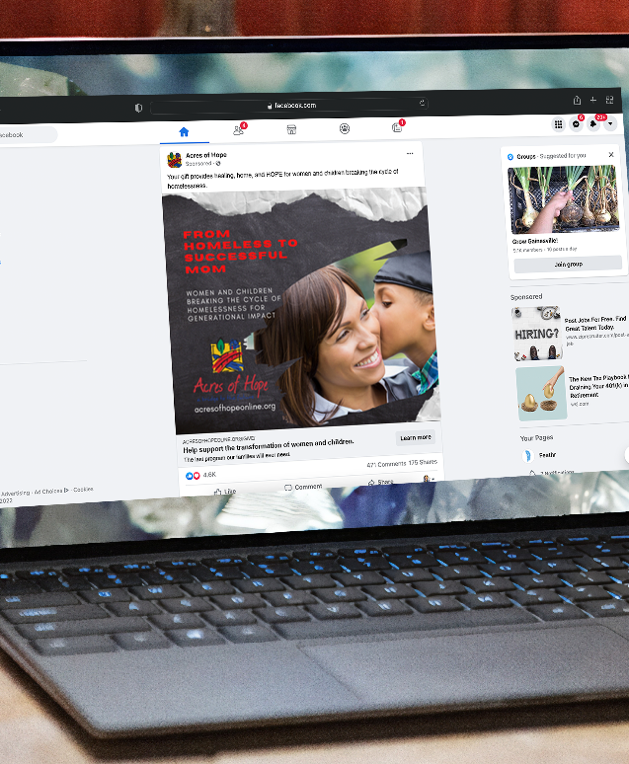 Remind your audience about your program(s) while they scroll through Facebook and Instagram.
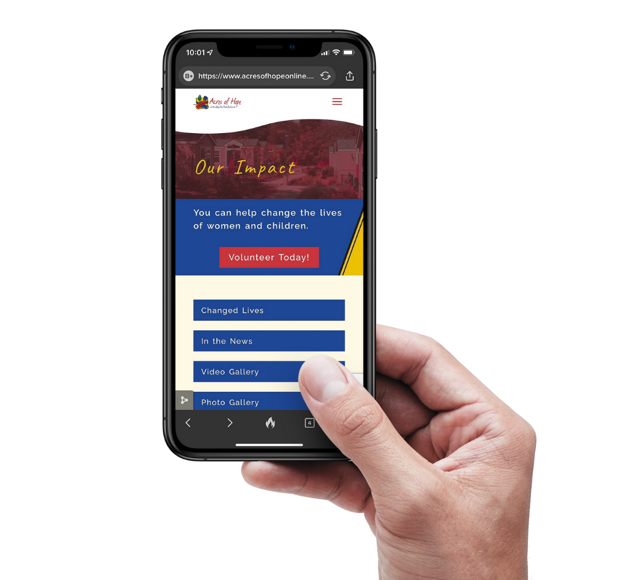 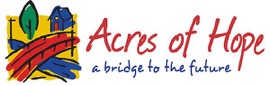 Engagement   Smart Send Email
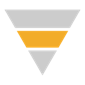 Events Smart Send
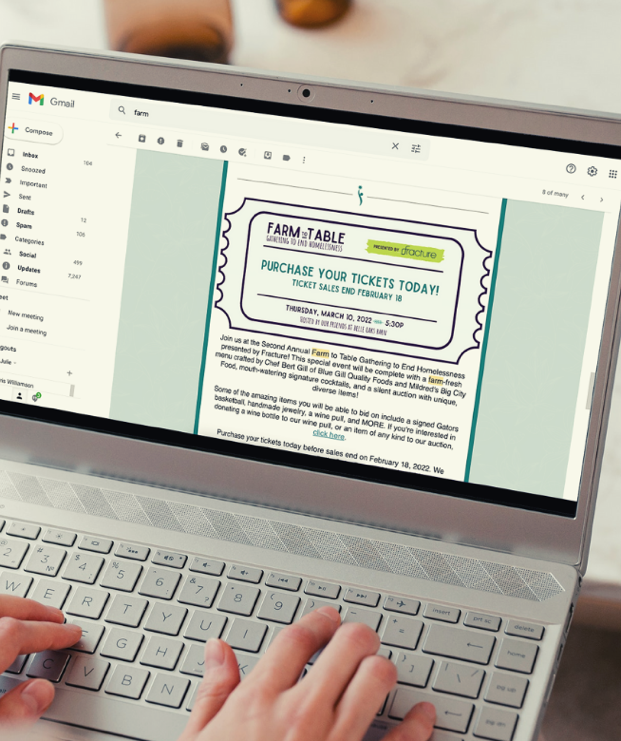 Send emails triggered by someone’s interaction with your website or ads — and see how many register for your event.
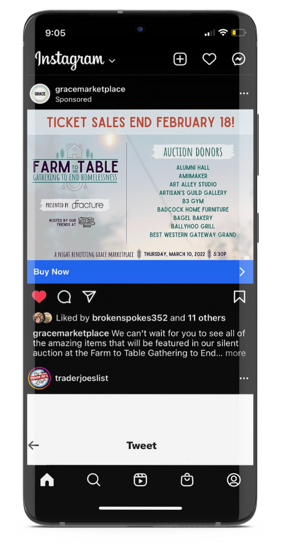 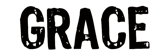 [Speaker Notes: SAY: Display ads and email automation are the best 1-2 punch in nonprofit digital marketing.

Feathr includes an email feature that TALKS to your ad strategy. We can automatically send emails to people who visit a certain part of your website or who click on your ads. This means sending the right message at the exact moment someone engages with you.
Feathr’s email tool includes unlimited sends and contacts… plus the ability to track conversions, like actual ticket sales, not JUST email opens and click throughs.
ASK: Who do use for email? Are you happy with them? What’s the ballpark cost per year?]
Engagement   Retargeting
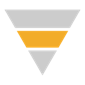 Donation Retargeting
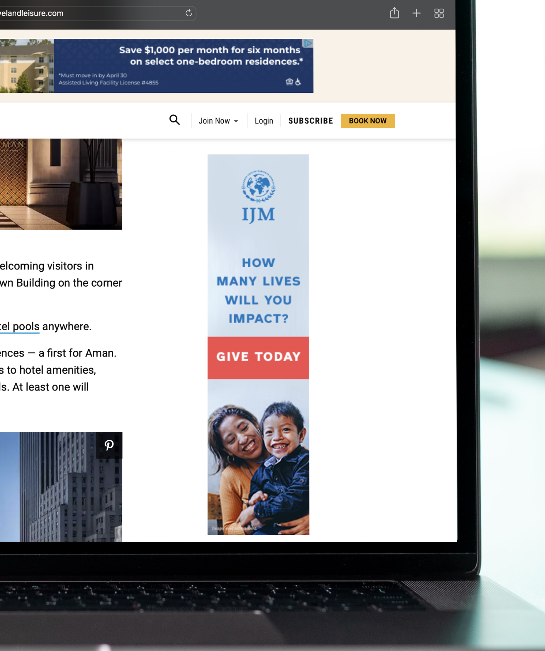 Serve targeted ads to people who visit specific pages on your website.
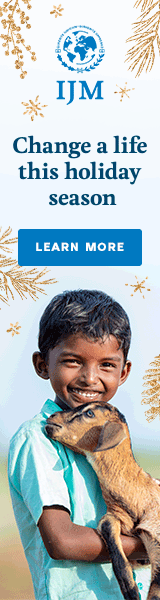 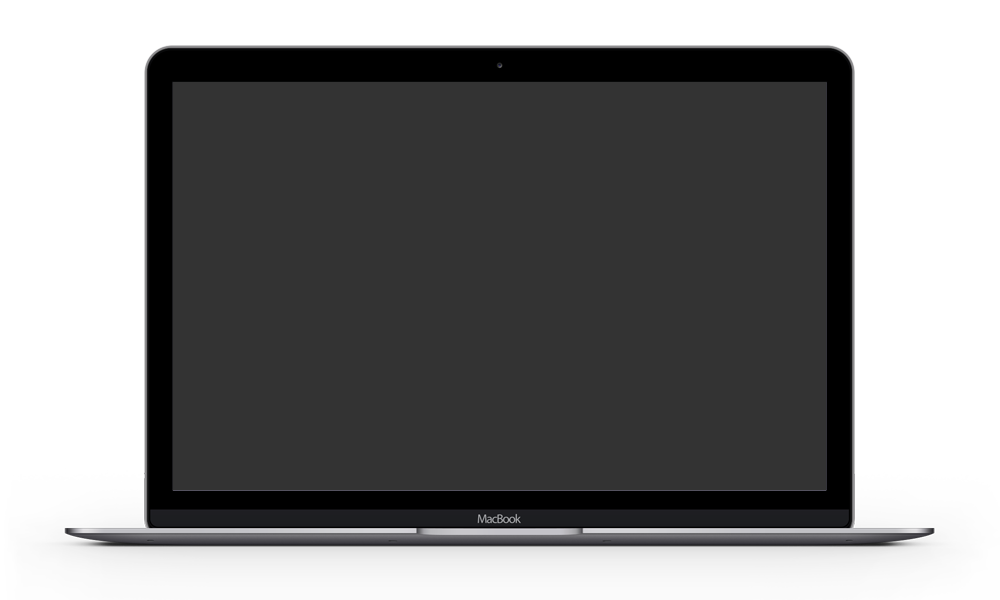 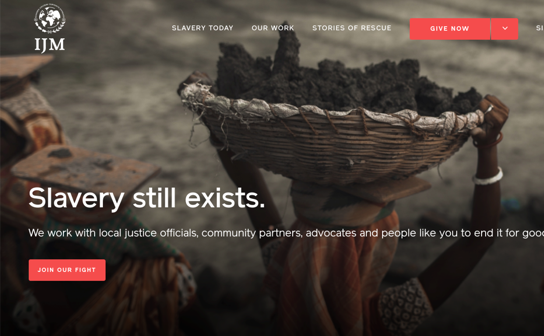 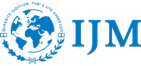 [Speaker Notes: SAY: Here’s what that looks like for nonprofits.

IJM has thousands of people who visit their website every month…  but leave before taking any action or providing any contact information. 
With Feathr, they’re able to track the behaviors of those anonymous web visitors… and then serve them reminder messages all over the internet in the days and weeks to come.We know it take 10-15 touches to get someone to take action. Retargeting is powerful and cost effective method for delivering those touches.

((Use tie backs here to show how retargeting helps with their goal))ASK: How do you all follow-up with your website visitors now? Any questions on how it works or how it would work for you?]
Engagement   Email Mapping
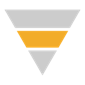 Donation FB Email Mapping
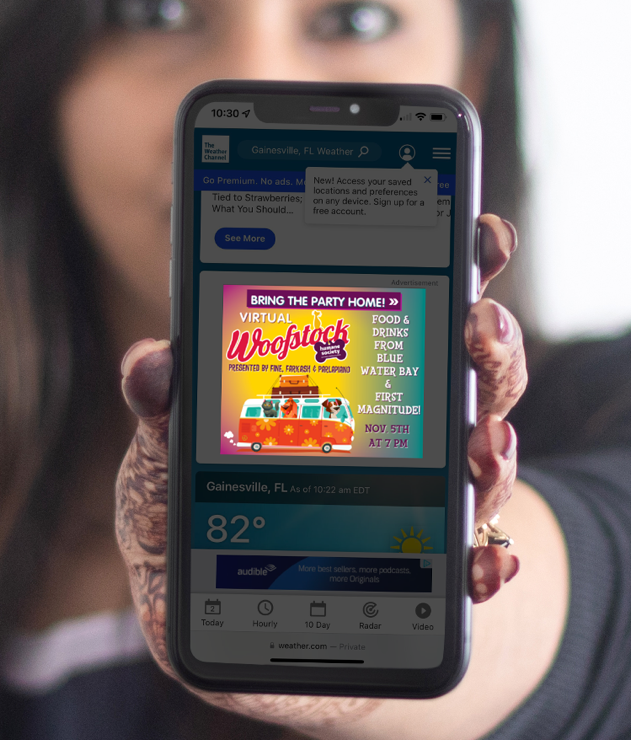 Serve online ads to 60-80% of people not opening your emails. Donors, prospects, volunteers, members, etc.
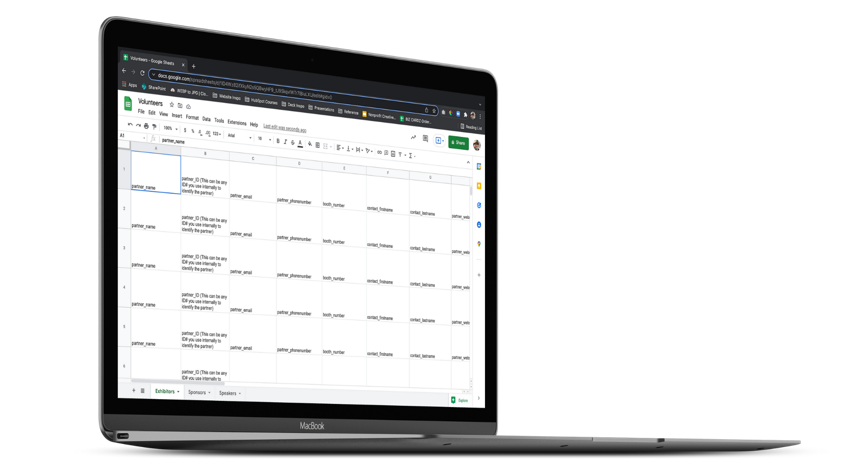 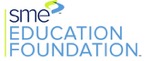 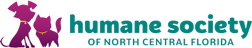 [Speaker Notes: ASK: For your email outreach… what’s the average open rate for something like a Monthly Newsletter?

SAY: The average open rate for nonprofits is around 20%. That means 80% of the audience isn’t getting the message. That doesn’t necessarily mean they don’t care about you… it likely means they just get too many emails.
Email mapping allows you to reach people from your email list OUTSIDE of their inbox… by serving them ads.

((Use tie backs here to show how email mapping helps with their goal))
ASK: How many email addresses are stored in your database? 

((2,500 emails is the threshold for successful email mapping.))
If they have LESS than 2,500…  500 for  facebook email mapping

SAY: We’ll need a slightly larger email list to make this work for you. We can help with that by serving ads which send people directly to your email newsletter sign-up page.]
Conversion   Donation Abandonment
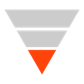 Donation Abandonment
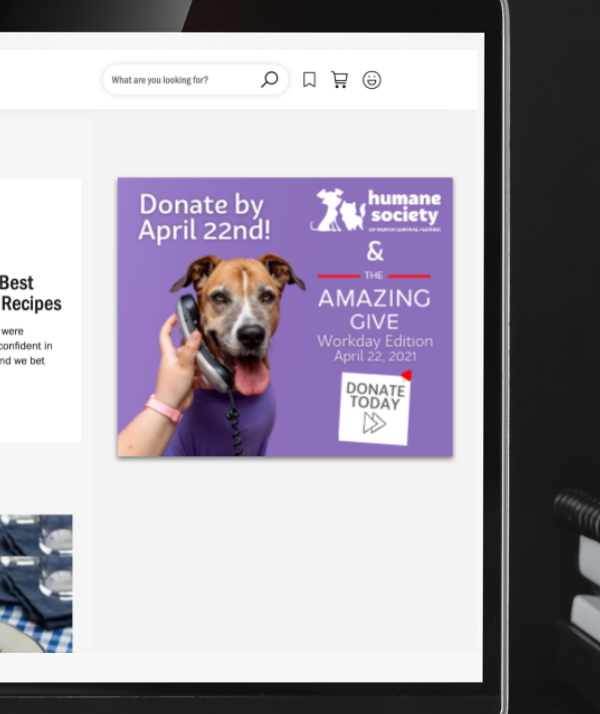 Target people who started to fill out your form, 
but didn’t finish.
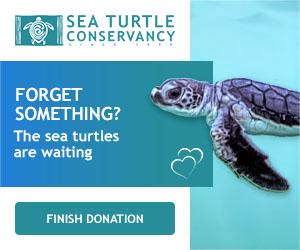 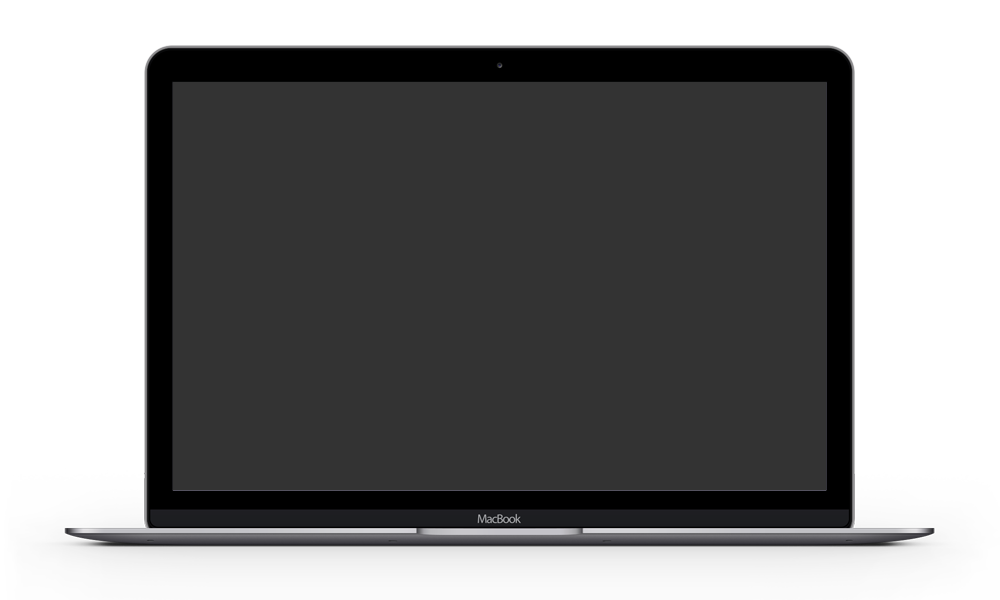 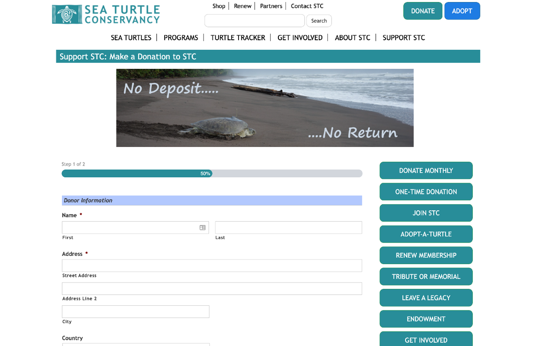 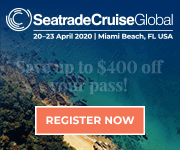 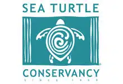 [Speaker Notes: SAY: The number one suggestion Feathr has for nonprofits to maximize their digital marketing success is Form Abandonment campaigns.In this example, the Sea Turtle conservancy served a reminder to everyone who started filling out a donation form, but didn’t finish it. The turtle is reminding them to finish their donation!

((Use tie backs here to show how form abandonment helps with their goal))

ASK: Are you using any methods to track the form abandoners on your site currently? If so - how are you reaching back out to them to nudge them to finish?]
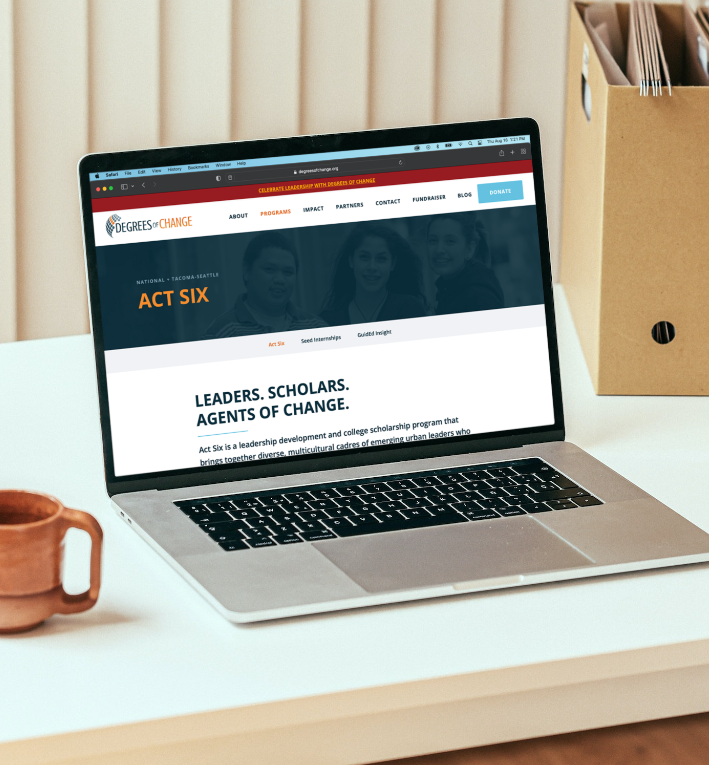 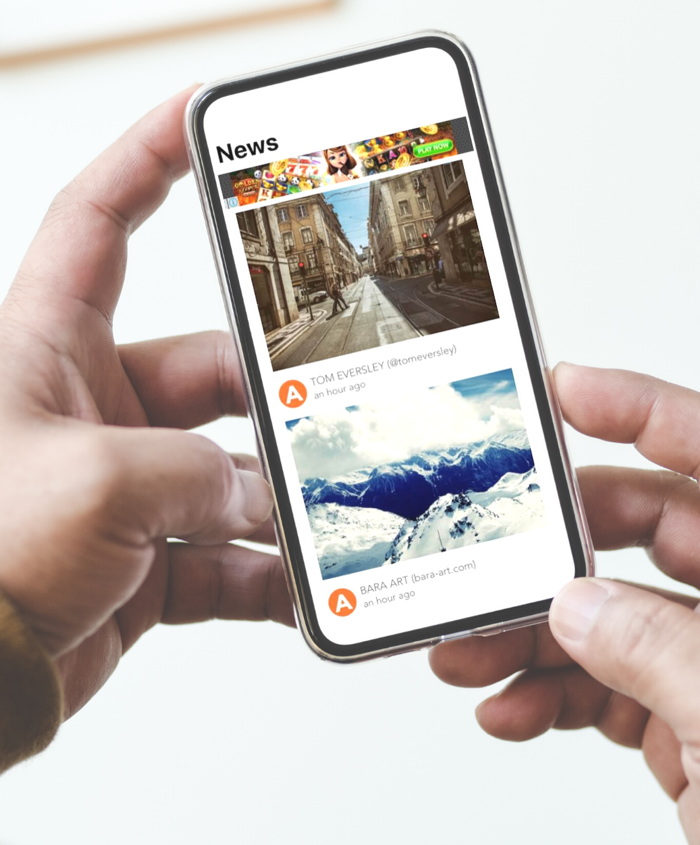 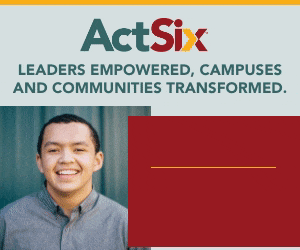 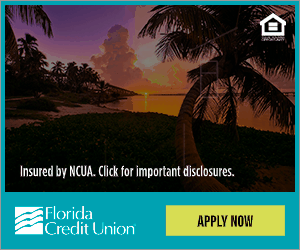 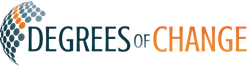 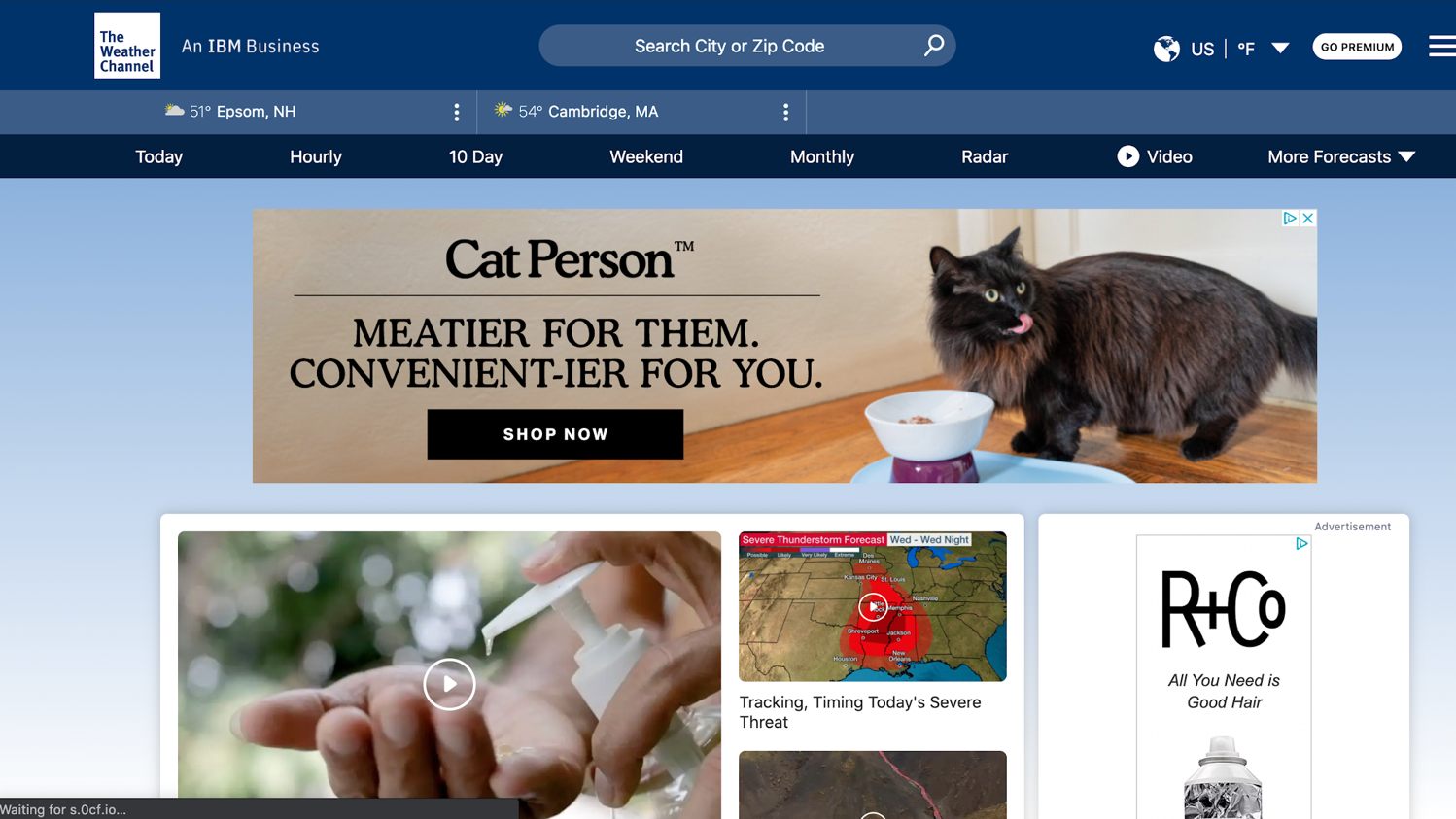 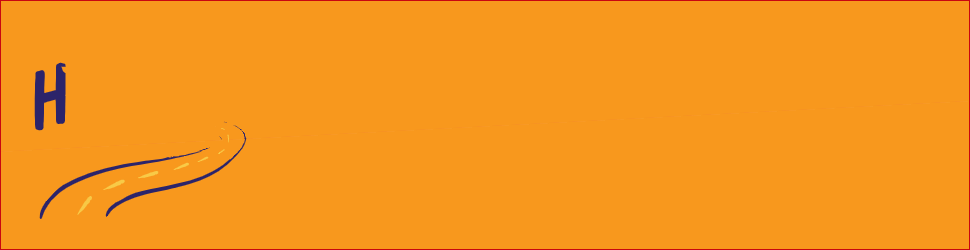 R E M I N D E R
Community-first, not channel-based reporting
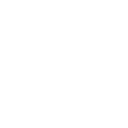 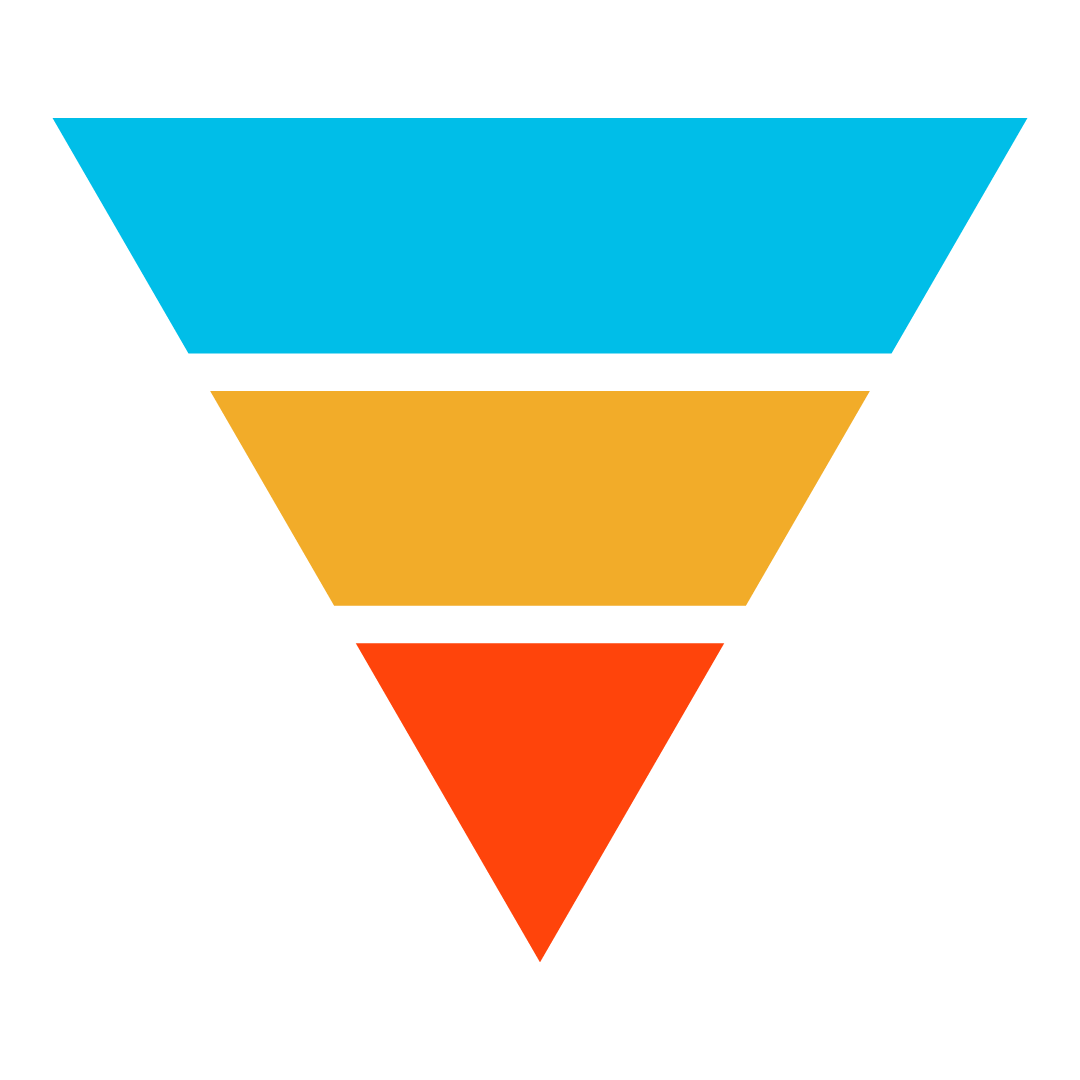 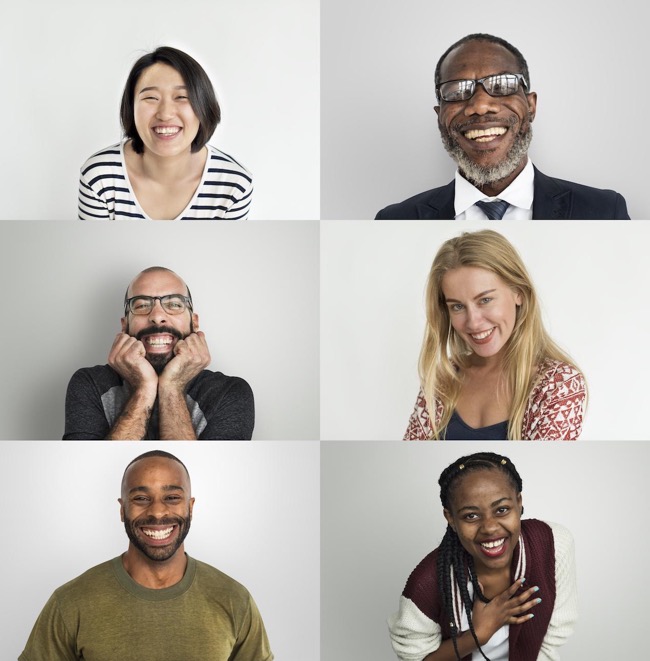 Awareness
Engagement
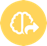 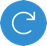 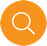 Cultivation
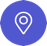 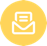 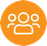 Image by rawpixel.com on Freepik
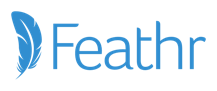 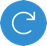 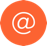 Single Send
Retargeting
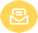 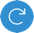 Facebook Retargeting
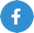 Smart Send
Email Mapping
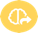 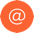 Facebook Email Mapping
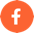 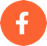 Search Keyword
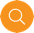 Auto Send
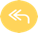 Lookalike
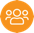 Mobile Geofencing
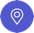 Peer-to-Peer
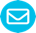 Historical Geofencing
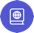 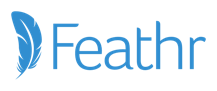 The Good Marketing Framework
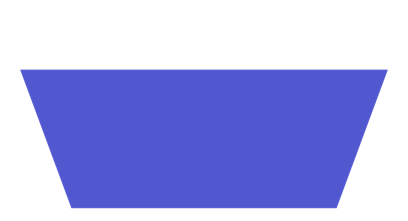 Communities
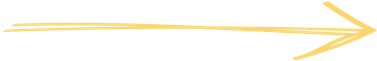 Understand
Context & Intent
Identify
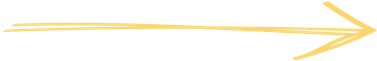 Good
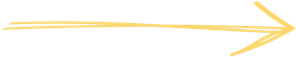 Learn
Cultivate
Known & Unknown
CRM / Email Lists
Website visitors
Prospect lists
Social / communities
Event attendees
Members
Volunteers
Beneficiaries 
Patrons
Mission, Advocacy, Community, Connection
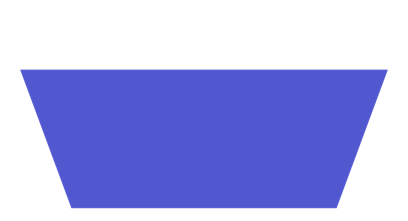 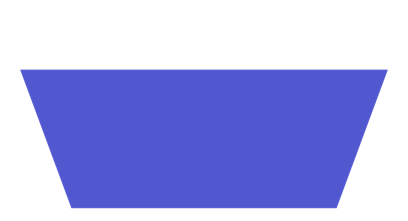 Connections
Conversions
Activate
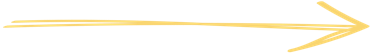 Membership, Donations, Tickets, Signups, Etc.
Email, Social, Mail, Retargeting, Search, Etc.
[Speaker Notes: Talk about engagement lifecycles in the context of this framework
Acquisition
Engagement
Cultivation]
3
Activate

Measurement
Testing Framework
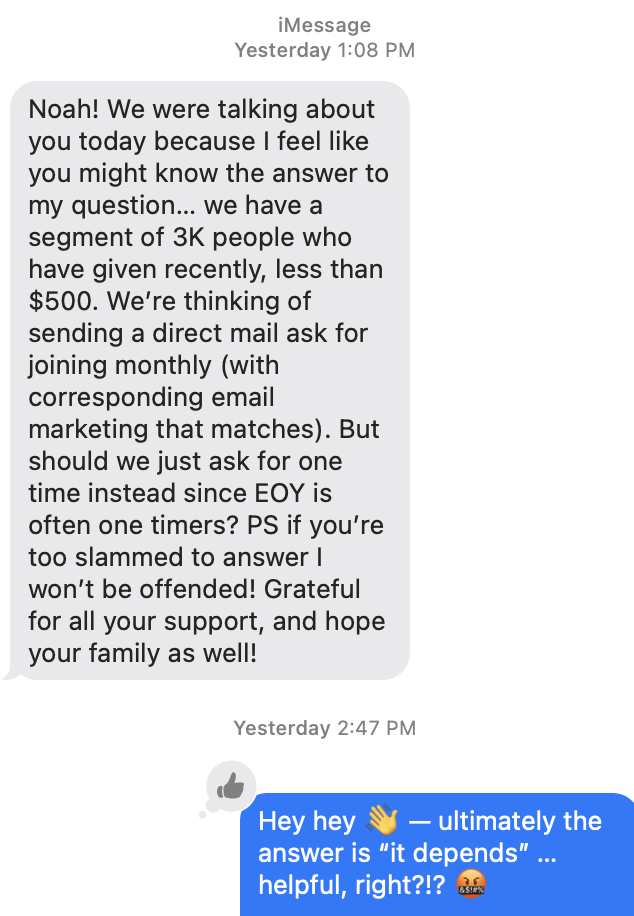 “It depends …”
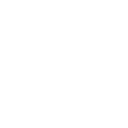 E X A M P L E
Three (3) Types of Tests
Experiments
***

Variable testing that includes a hold out or control group to determine if a specific test performs better.
Pilot
***

Organized tests of new things with clear hypothesis on expected results within a predetermined time frame.
Trying
***

Testing new things (lack controls) to learn and benchmark results for future pilots or experiments.
R E M I N D E R
Assume you’re wrong. Your goal is to find out how wrong as quickly as possible
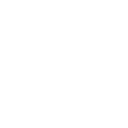 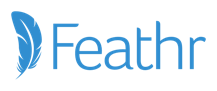 The Good Marketing Framework
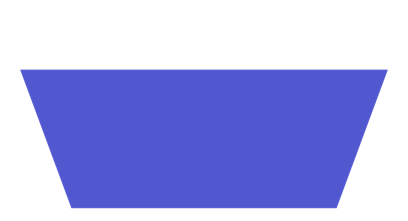 Communities
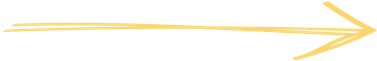 Understand
Context & Intent
Identify
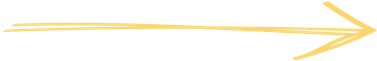 Good
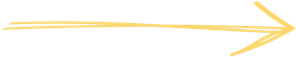 Learn
Cultivate
Known & Unknown
CRM / Email Lists
Website visitors
Prospect lists
Social / communities
Event attendees
Members
Volunteers
Beneficiaries 
Patrons
Mission, Advocacy, Community, Connection
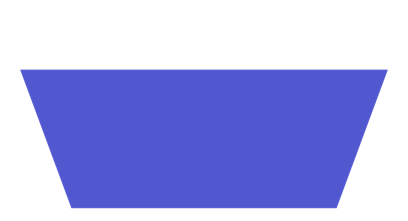 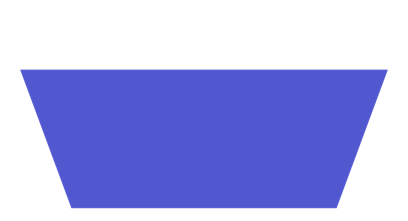 Connections
Conversions
Activate
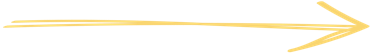 Membership, Donations, Tickets, Signups, Etc.
Email, Social, Mail, Retargeting, Search, Etc.
[Speaker Notes: Talk about engagement lifecycles in the context of this framework
Acquisition
Engagement
Cultivation]
Learn

New context & intent
Learning log
4
Growth is a result of …
PROGRAMSreach, results, revenue

What’s working? Why?
What’s not? Why?
Impact vs. time-to-value
PROCESS
collaboration, cadence


Where are bottlenecks?
Manage work async?
Accountability rhythms
Tooling / SOPs needed?
PEOPLEfit, focus, future


Abilities? Best work?
Align OKRs, remove distractions
Develop growth plans
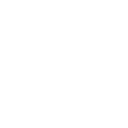 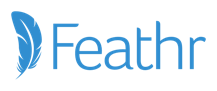 E X A M P L E
Responsive Rhythms
Monthly
***

Retrospectives

Priority Check-in
Quarterly
***

PPP Review

Audience Feedback

POT Refactor
Weekly
***

Monday Metrics

Priority Huddles

Weekly Wrap
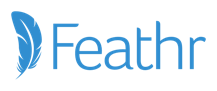 The Good Marketing Framework
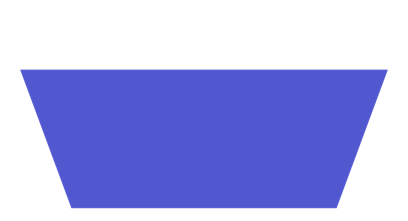 Communities
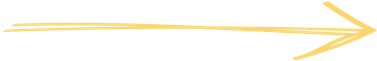 Understand
Context & Intent
Identify
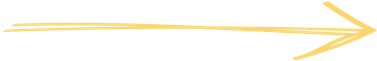 Good
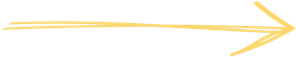 Learn
Cultivate
Known & Unknown
CRM / Email Lists
Website visitors
Prospect lists
Social / communities
Event attendees
Members
Volunteers
Beneficiaries 
Patrons
Mission, Advocacy, Community, Connection
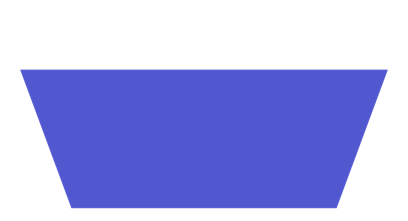 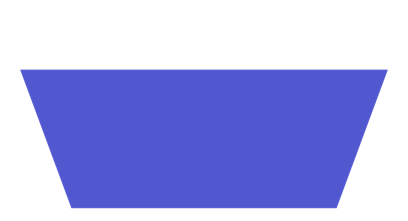 Connections
Conversions
Activate
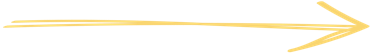 Membership, Donations, Tickets, Signups, Etc.
Email, Social, Mail, Retargeting, Search, Etc.
[Speaker Notes: Talk about engagement lifecycles in the context of this framework
Acquisition
Engagement
Cultivation]
B O N U S
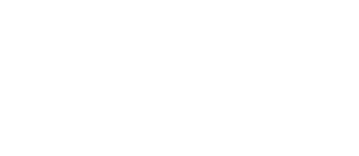 Cultivation Campaign Examples
1
Retarget segments based on prior context and intent
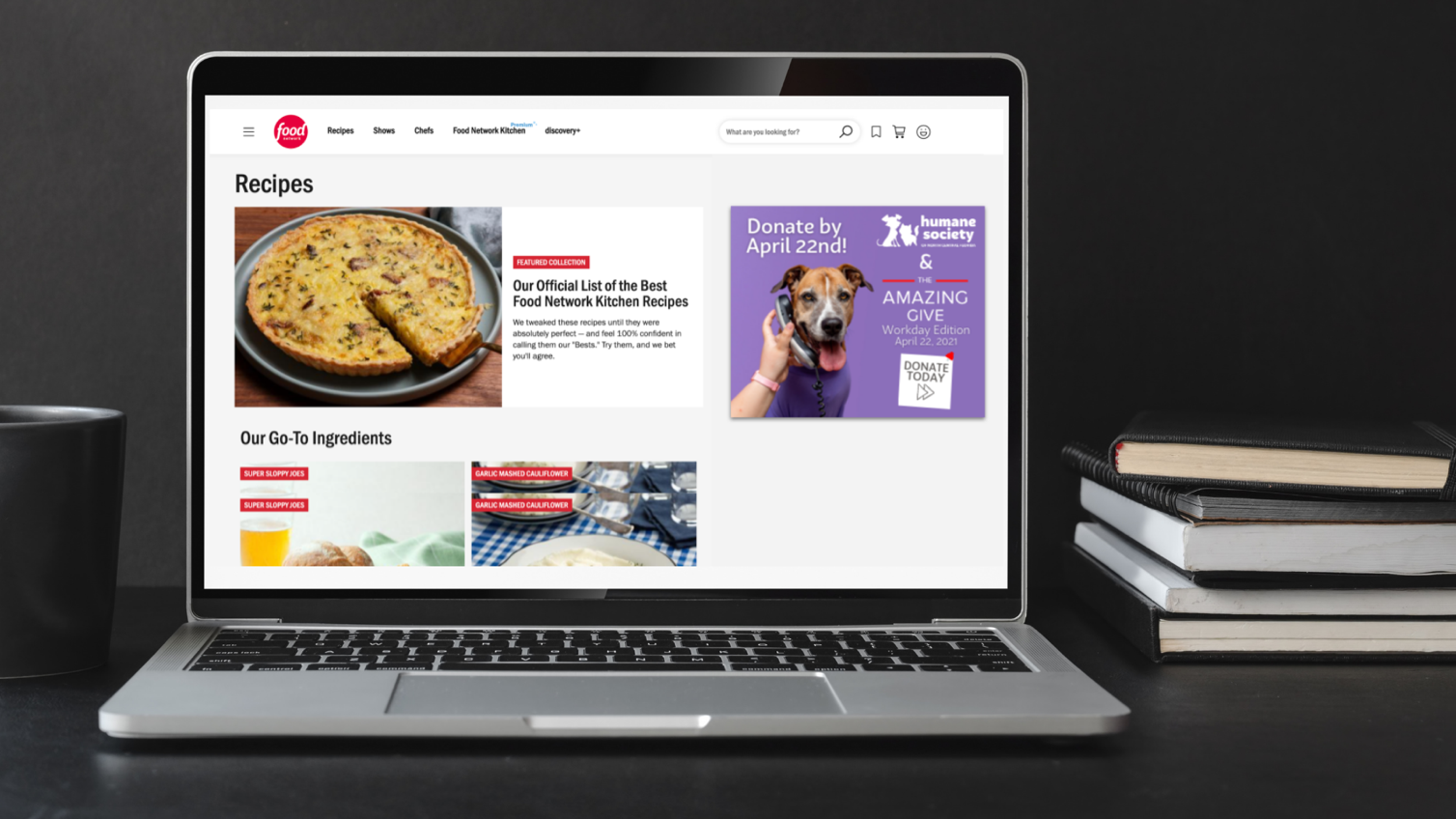 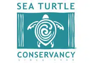 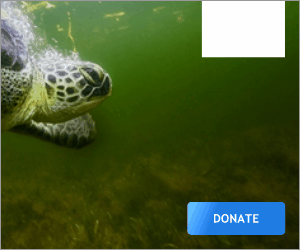 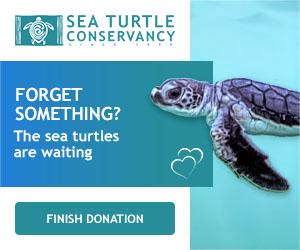 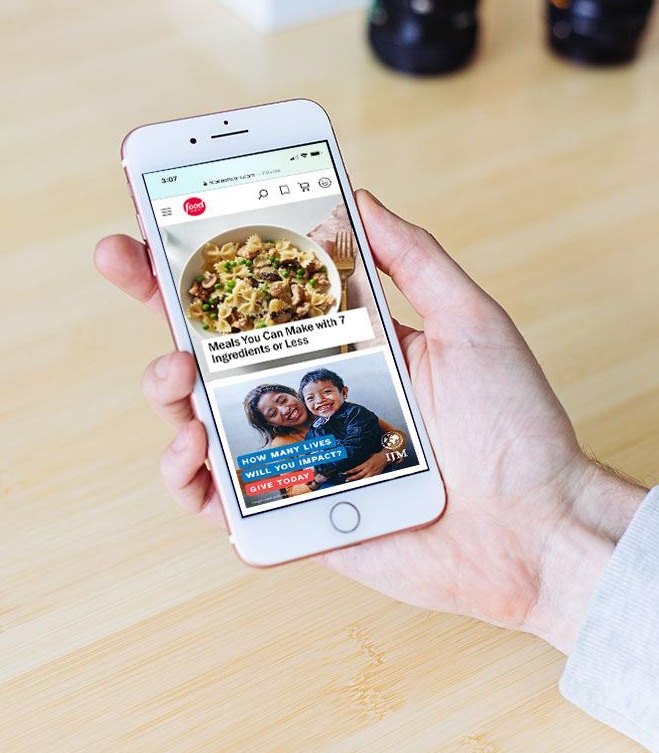 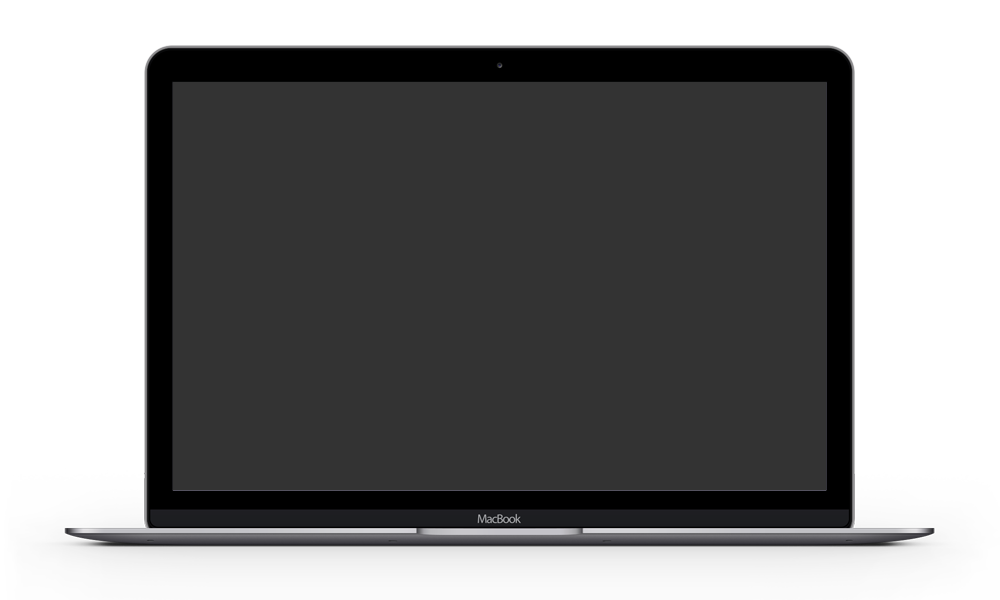 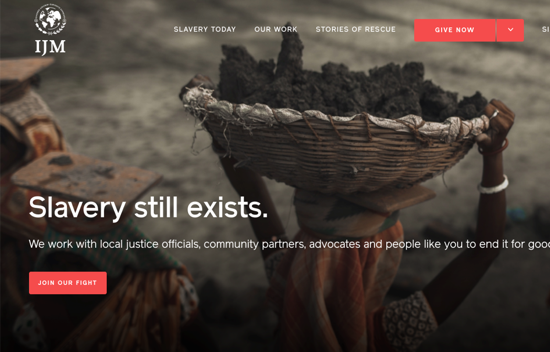 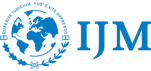 [Speaker Notes: Serve super-targeted ads to different segments based on page views, browsing behavior, email lists, etc. whenever and wherever they are online. .]
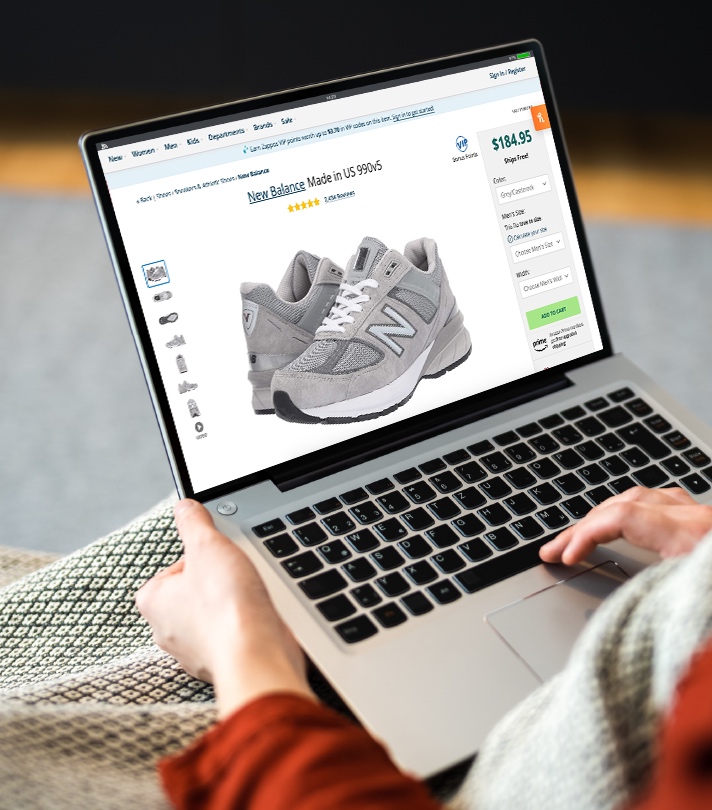 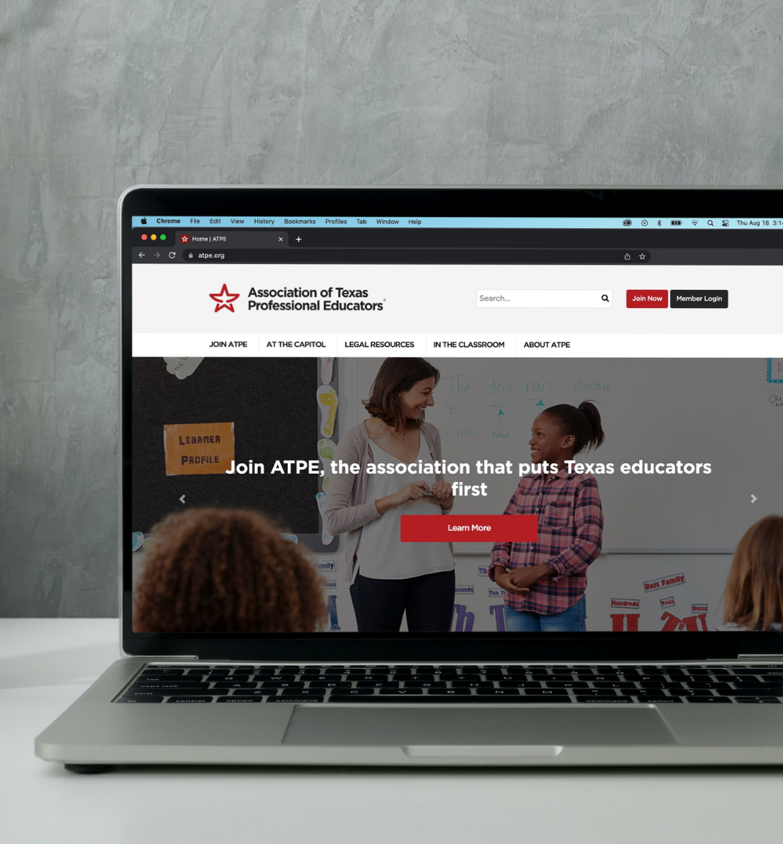 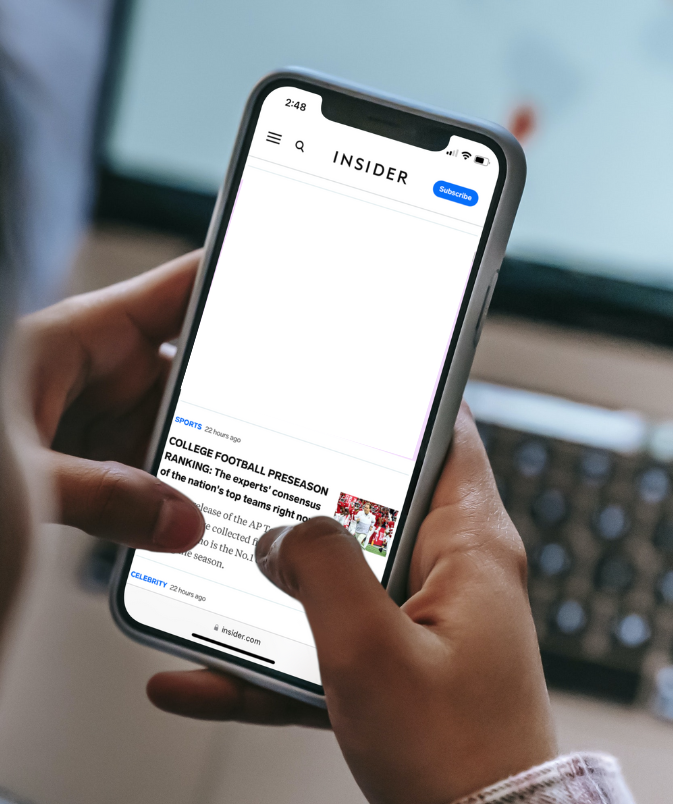 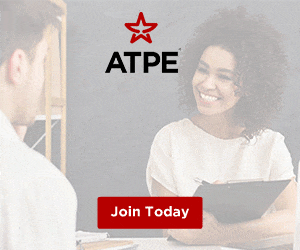 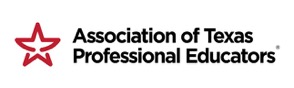 2
Reactivate donor segments within your CRM
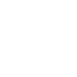 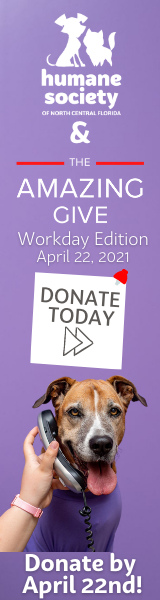 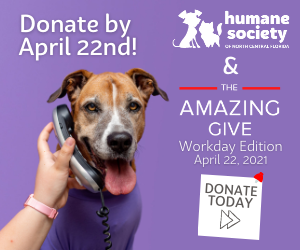 E X A M P L ESupercharge your local giving day
Email lists targeted:
Recent & previous donors

Former volunteers

Previous event attendees

List of unsubscribers!
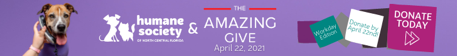 [Speaker Notes: Reach the ~80% of people who don’t open emails]
Reach audiences based on where your community lives, work, & play
3
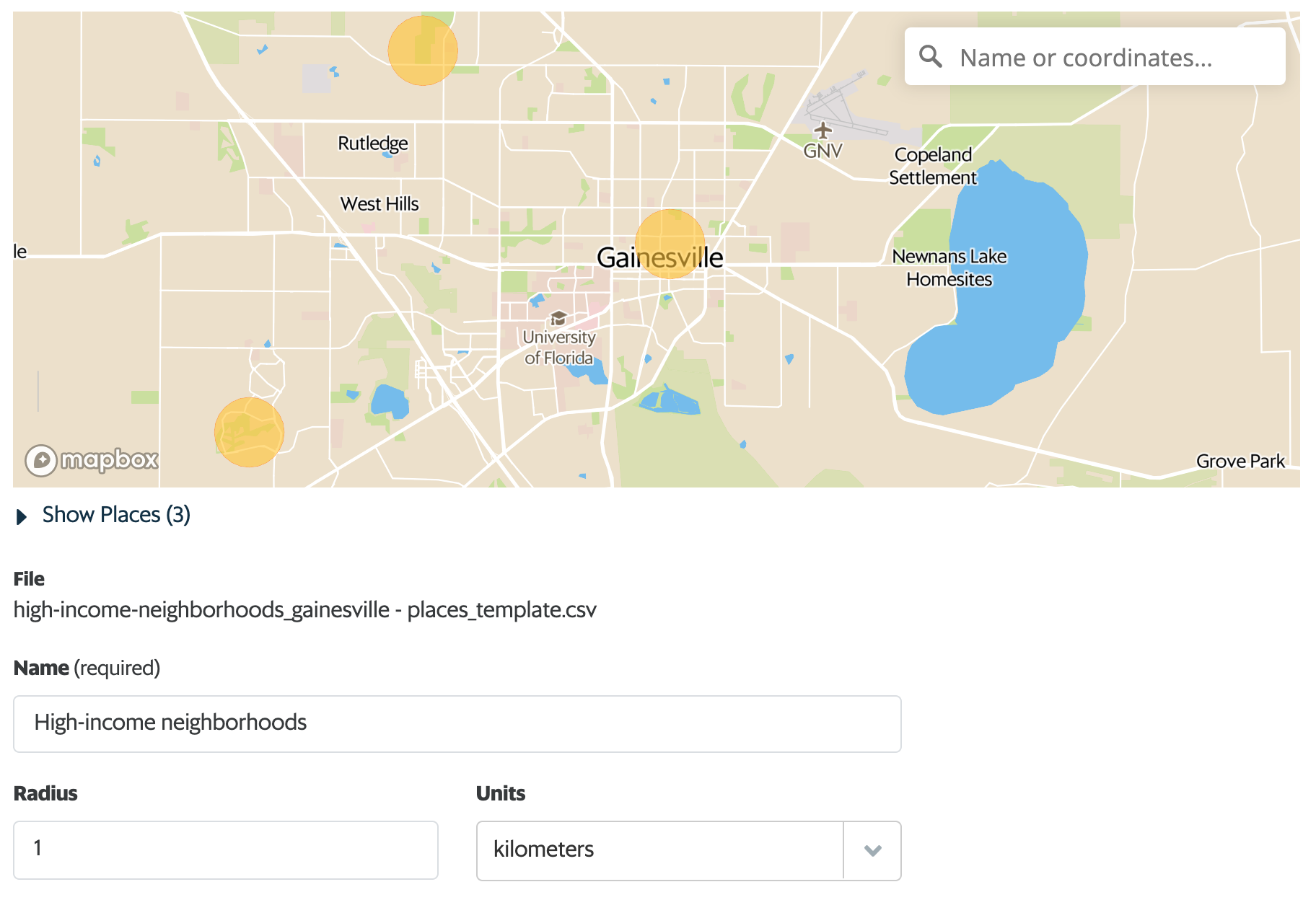 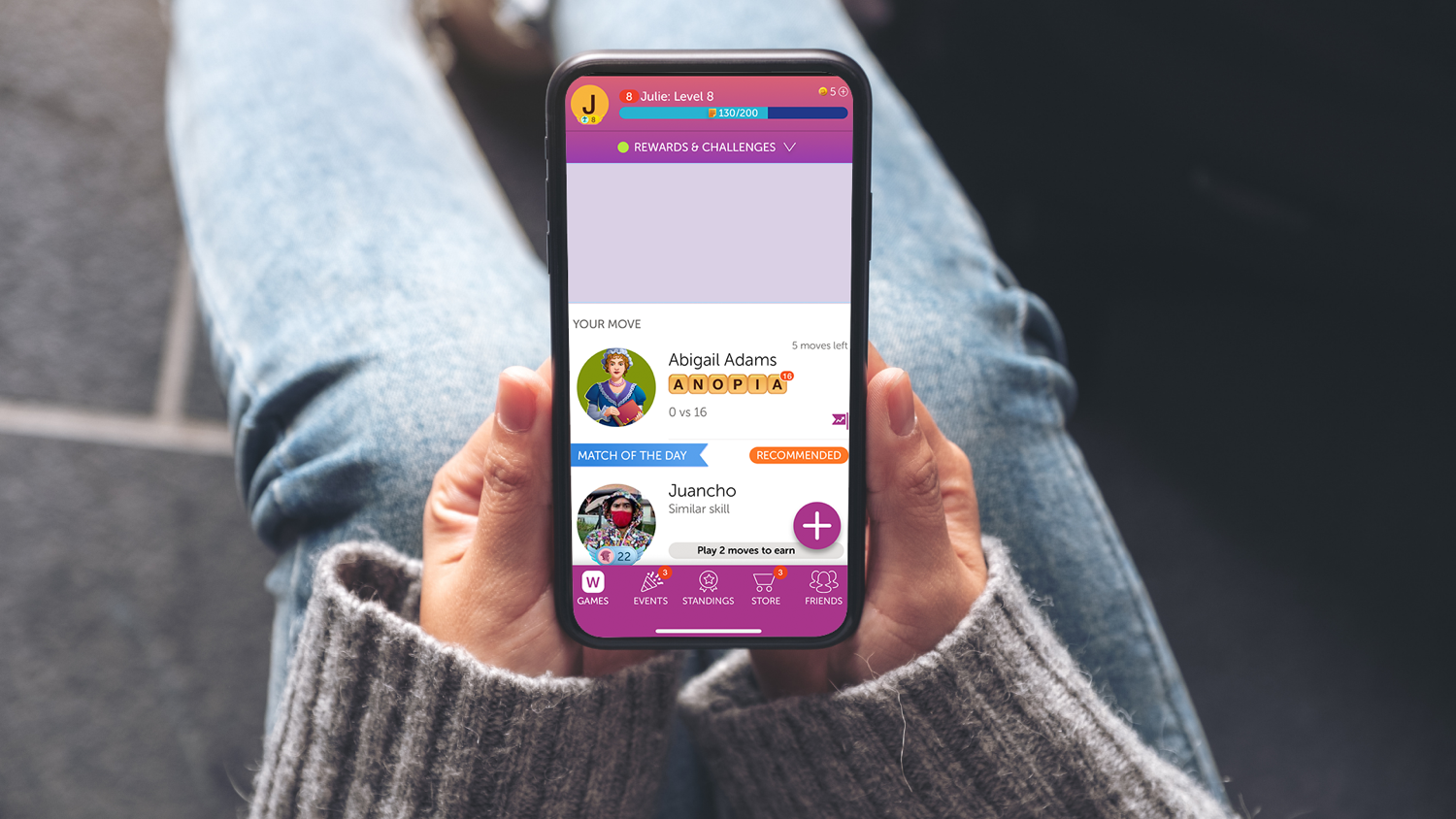 Equality Florida Ad Example
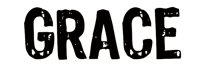 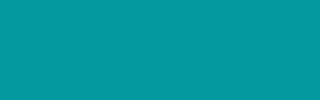 [Speaker Notes: virtual event]
D I S C U S S I O N
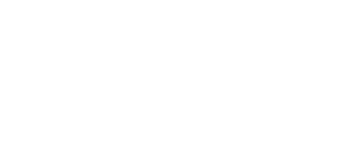 Discussion: Applying the Good Marketing Framework
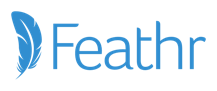 The Good Marketing Framework
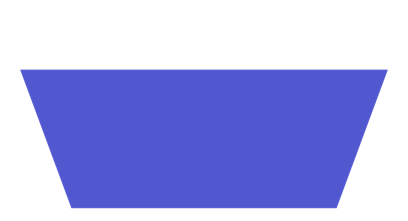 Communities
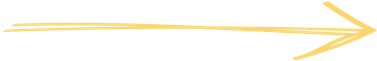 Understand
Context & Intent
Identify
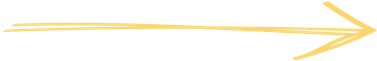 Good
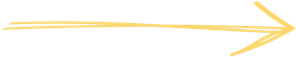 Learn
Cultivate
Known & Unknown
CRM / Email Lists
Website visitors
Prospect lists
Social / communities
Event attendees
Members
Volunteers
Beneficiaries 
Patrons
Mission, Advocacy, Community, Connection
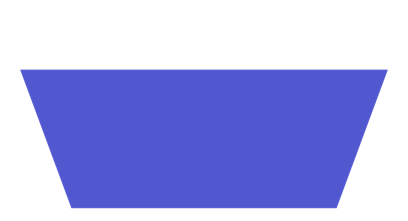 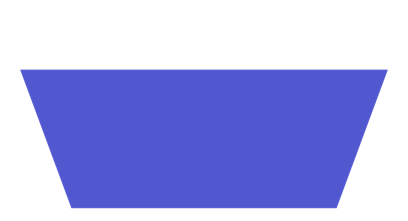 Connections
Conversions
Activate
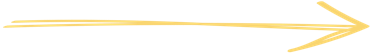 Membership, Donations, Tickets, Signups, Etc.
Email, Social, Mail, Retargeting, Search, Etc.
[Speaker Notes: Talk about engagement lifecycles in the context of this framework
Acquisition
Engagement
Cultivation]
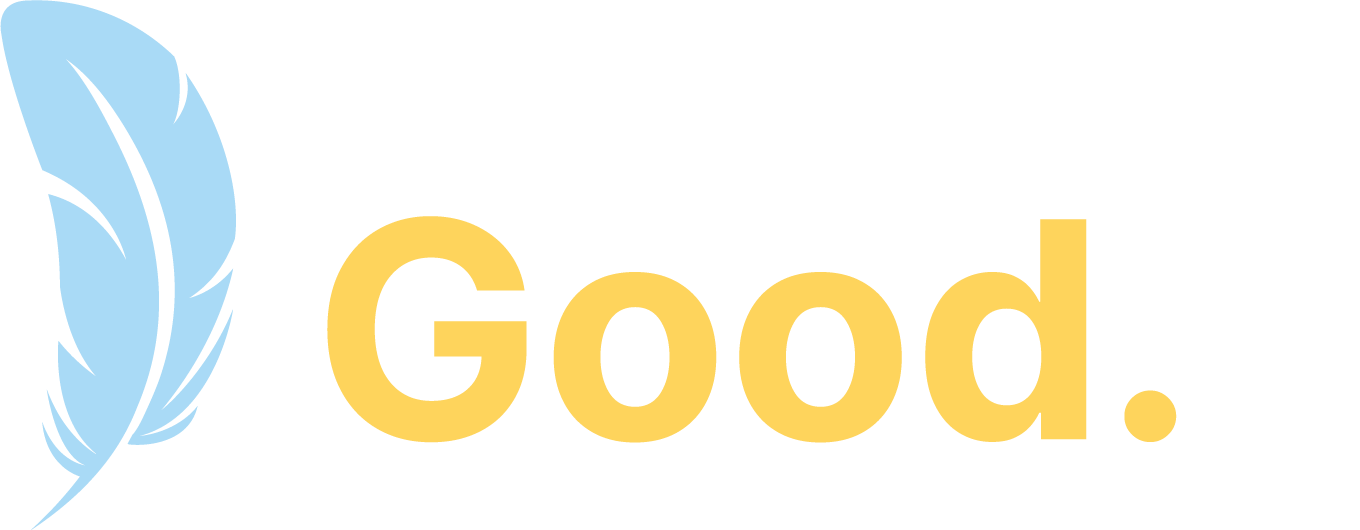 Any questions?
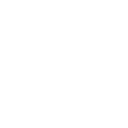 R E M I N D E R
Take chances, make mistakes, 
get messy!
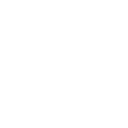 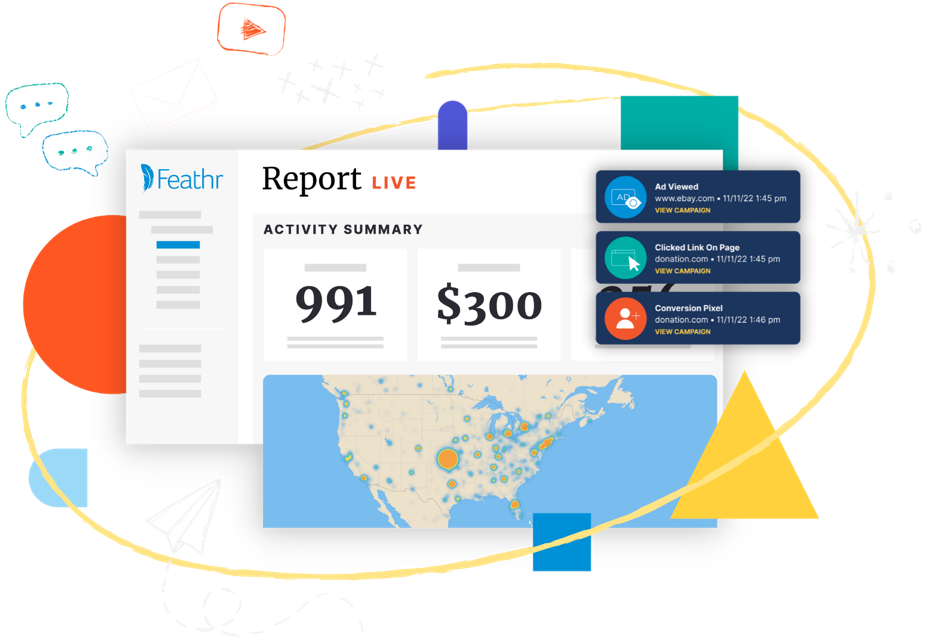 A D S    |    E M A I L    |    A N A L Y T I C S
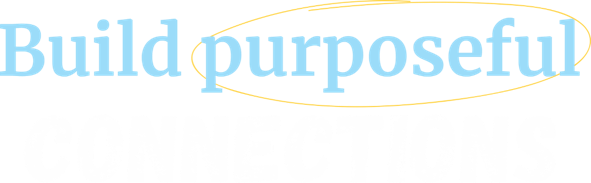 Feathr helps your nonprofit run and report on integrated marketing campaigns that grow your community and unlock more impact. 

Stop by the Feathr booth to see how!
[Speaker Notes: SAY: Feathr is the good marketing platform purpose-built to help you you know, grow, and engage your audiences across multiple channels with ease. We’re here to be your partner as you do good marketing to do more Good.]